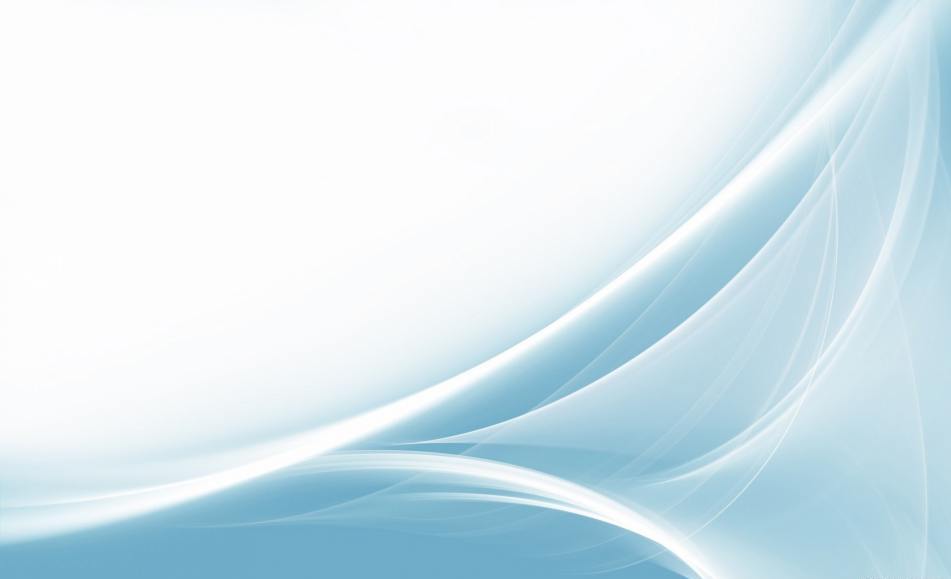 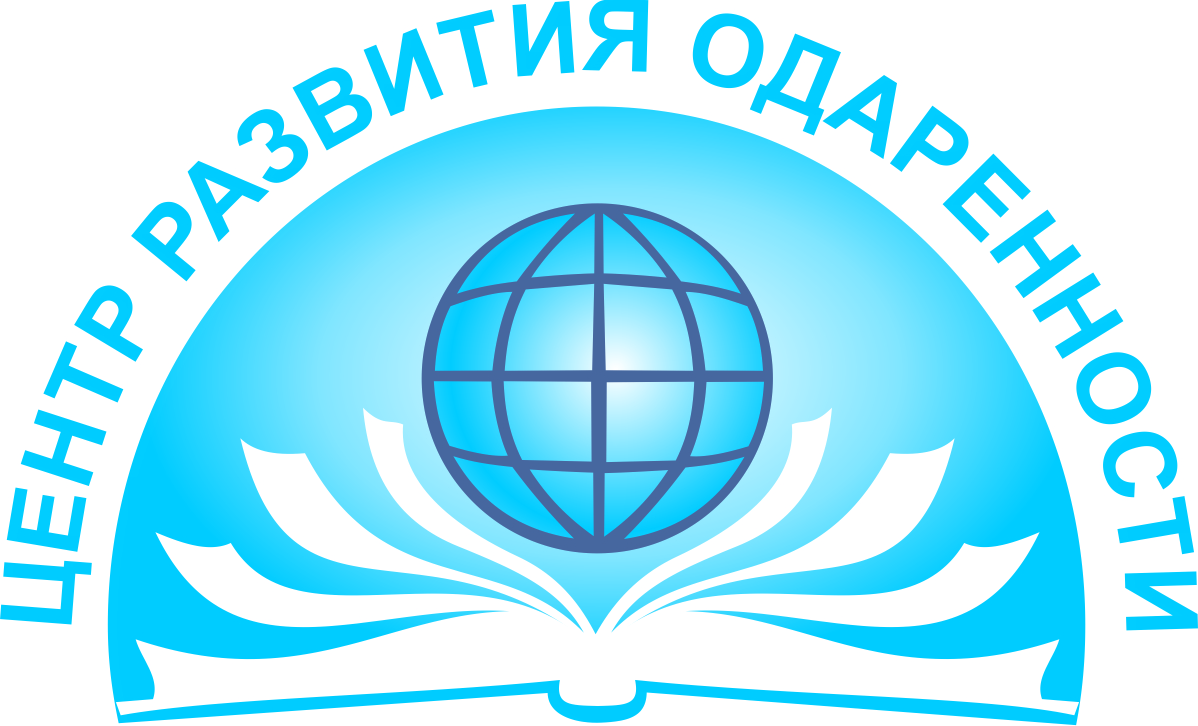 ОБ   ИТОГАХ  УЧАСТИЯ  ВО ВСЕРОССИЙСКОЙ   ОЛИМПИАДЕ ШКОЛЬНИКОВ



                                                                                              Корниенко Марина Генриховна, 
                                                                                      директор ГБУ ДО КК  
                                                                                                            «Центр развития одаренности»
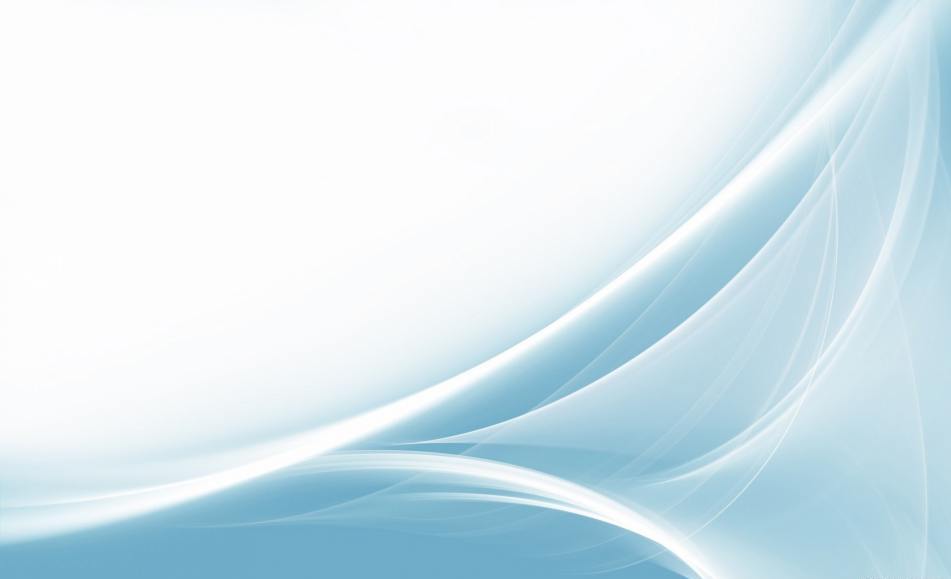 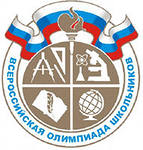 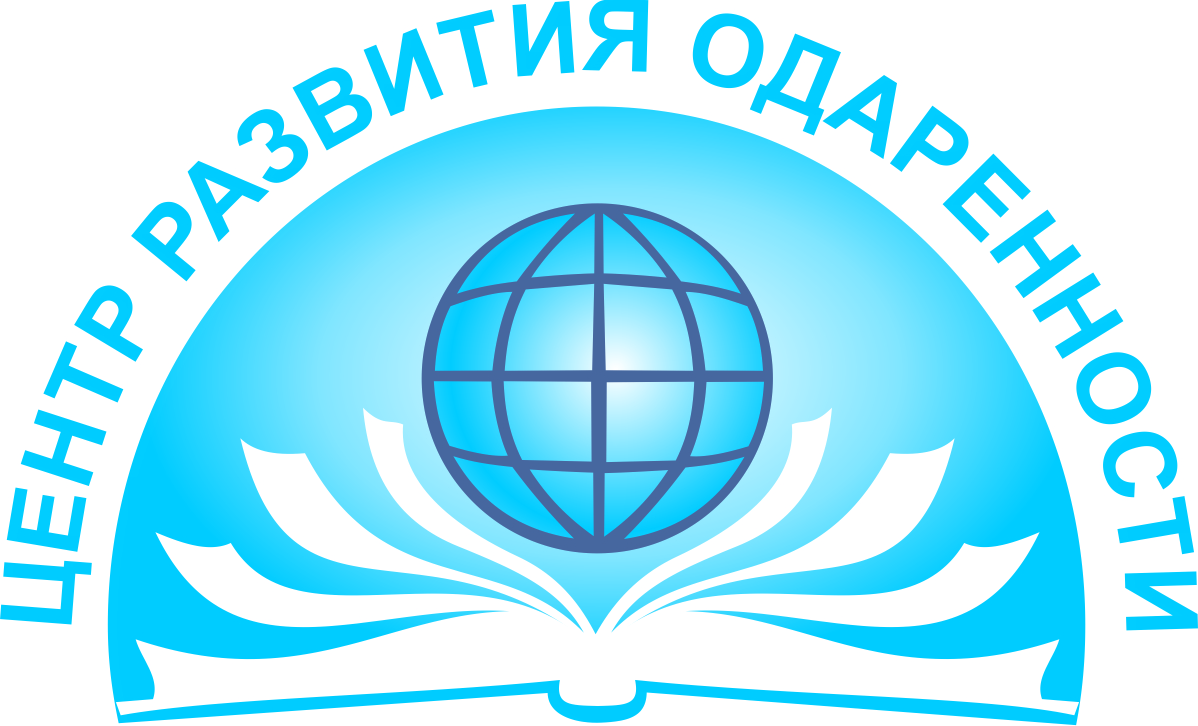 ЛУЧШИЕ  РЕЗУЛЬТАТЫ 
В  РОССИИ
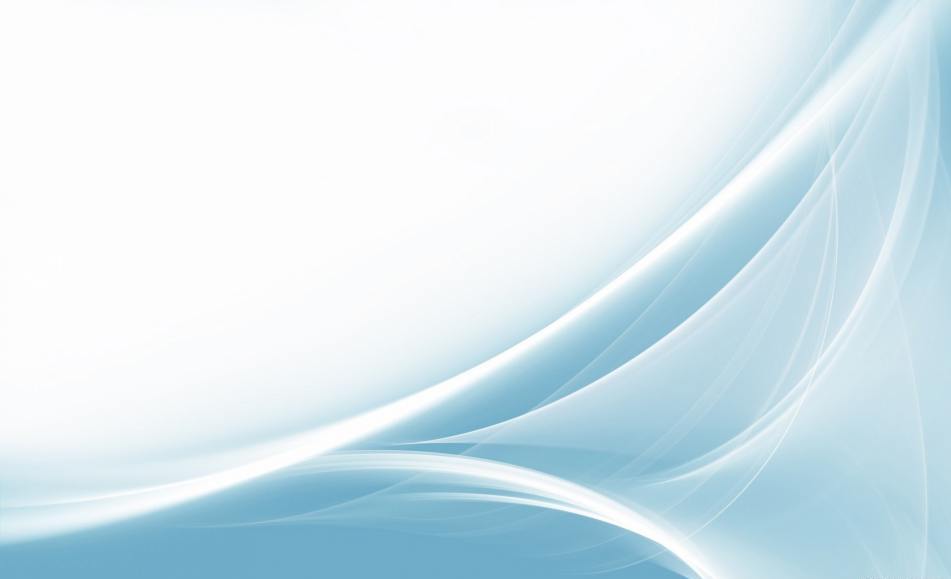 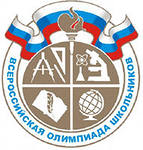 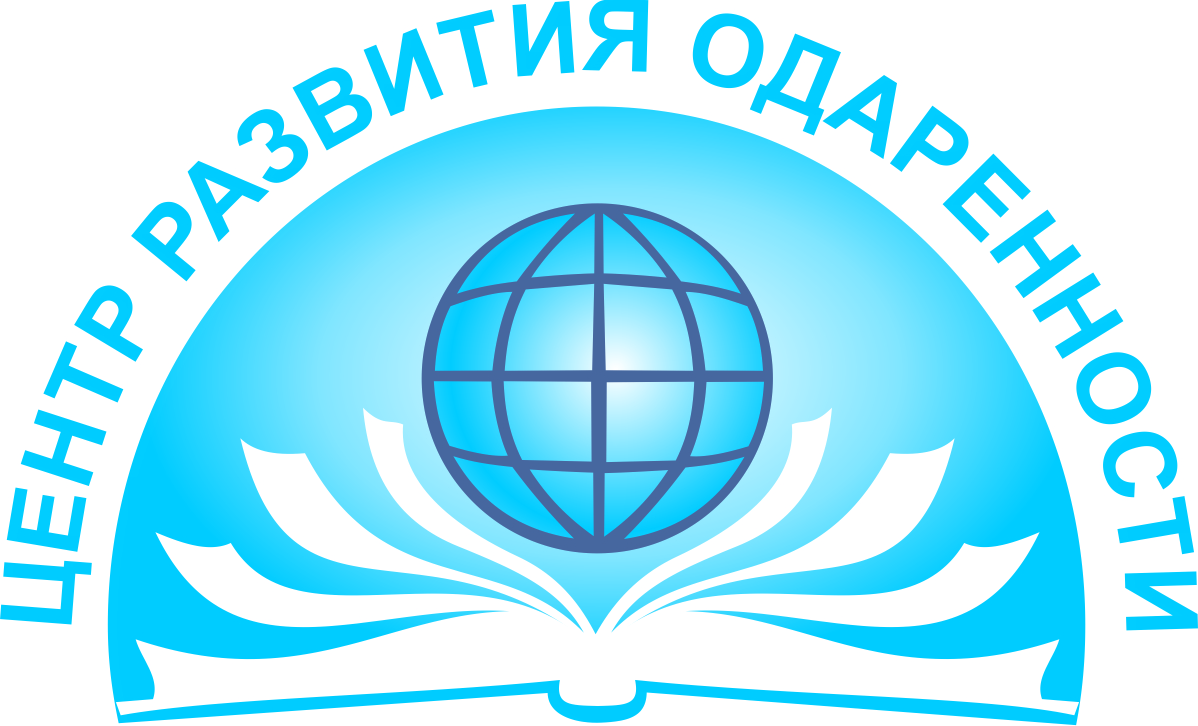 ЗАКЛЮЧИТЕЛЬНЫЙ  ЭТАП ВСЕРОССИЙСКОЙ  ОЛИМПИАДЫ ШКОЛЬНИКОВ 
в  2017  году
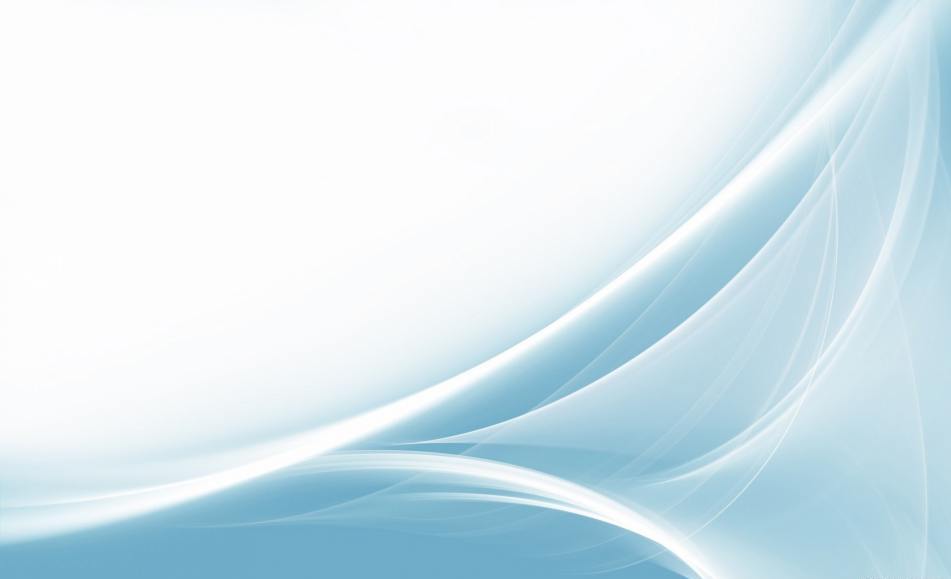 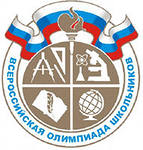 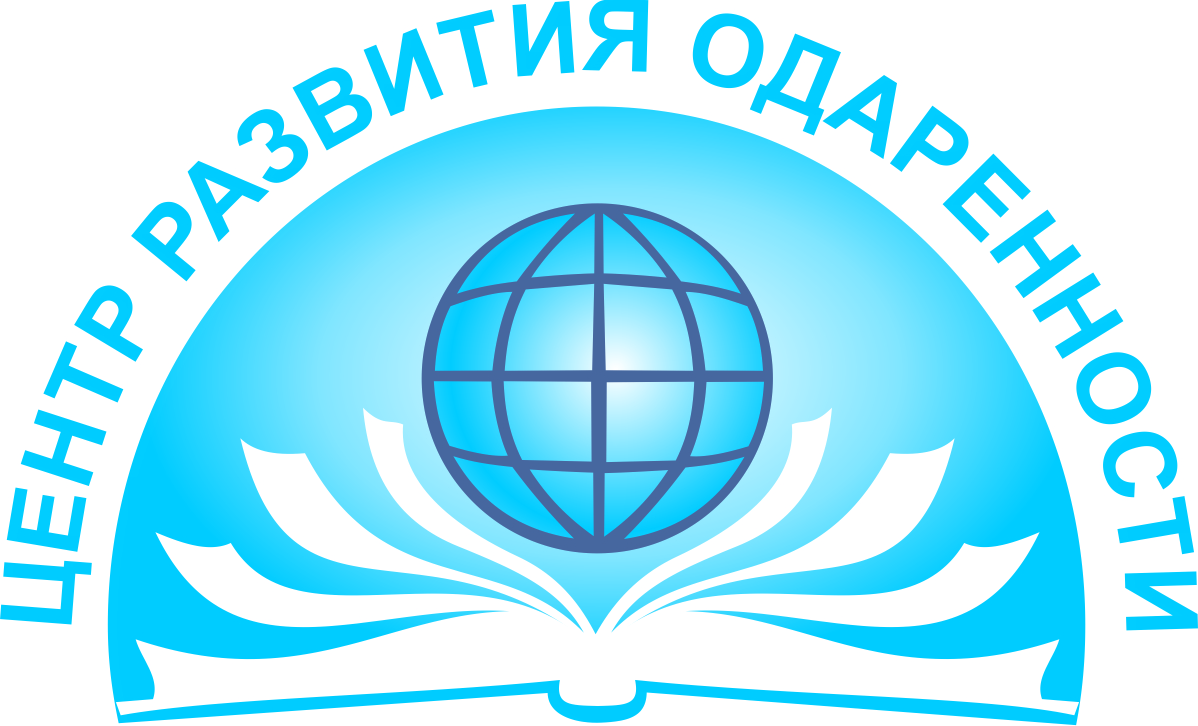 ВСЕРОССИЙСКАЯ ОЛИМПИАДА ШКОЛЬНИКОВ
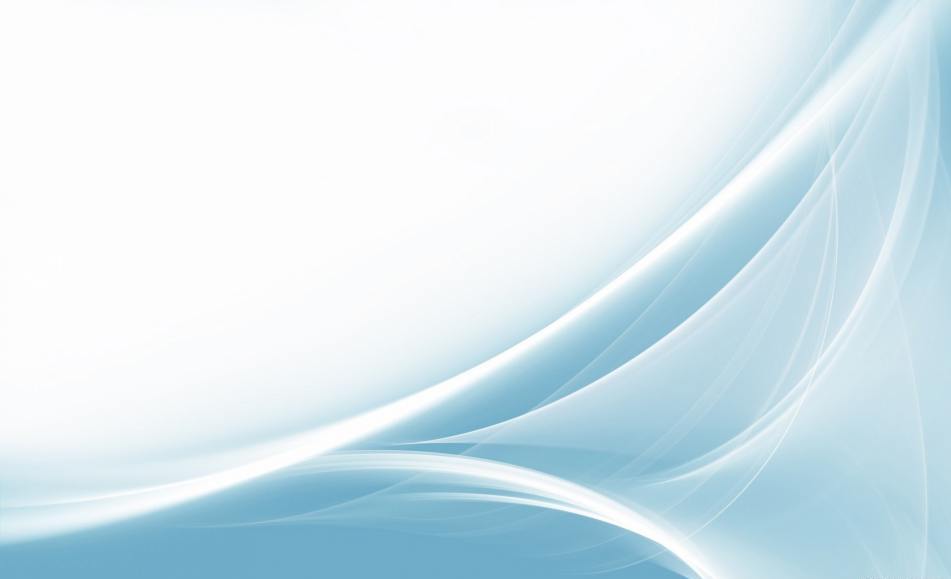 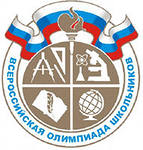 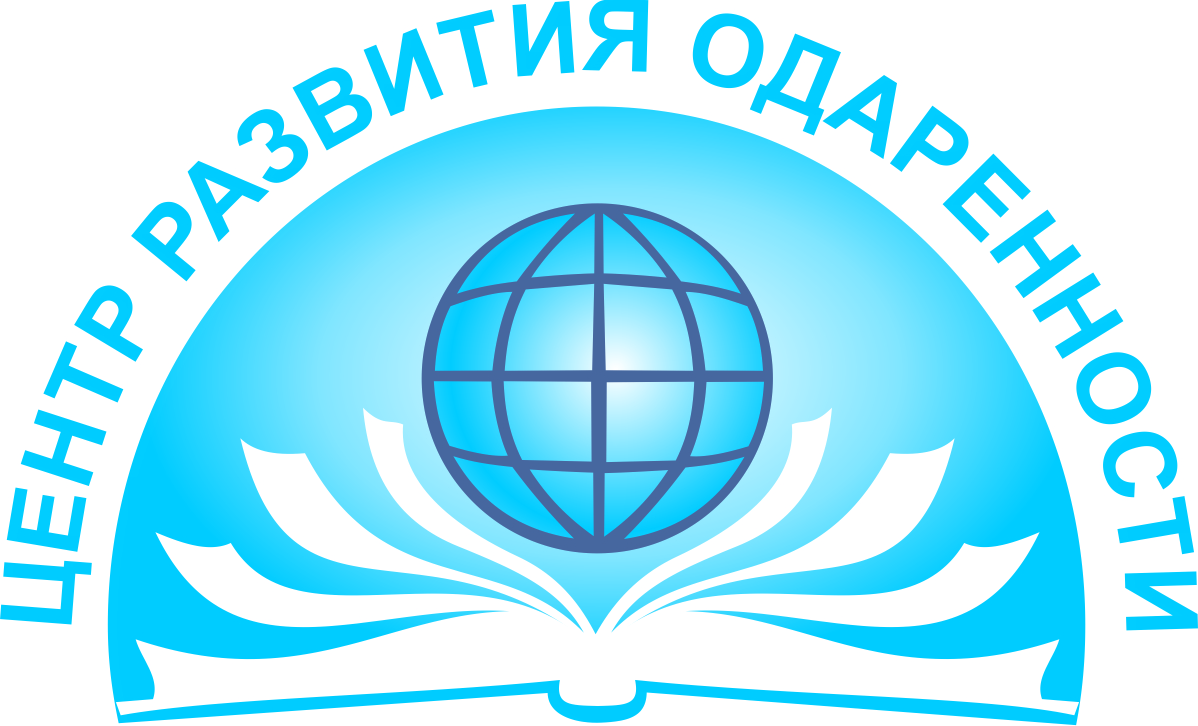 ВСЕРОССИЙСКАЯ ОЛИМПИАДА ШКОЛЬНИКОВ
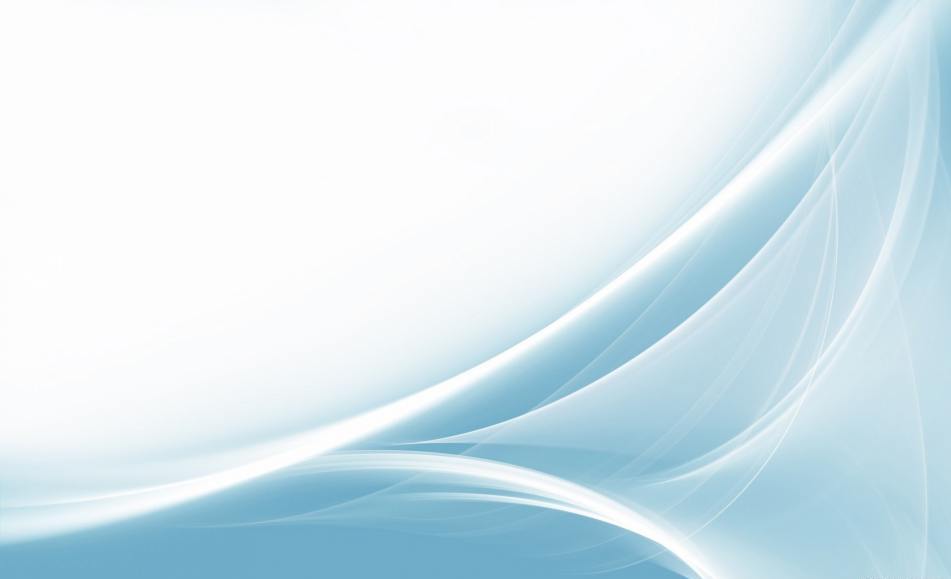 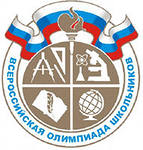 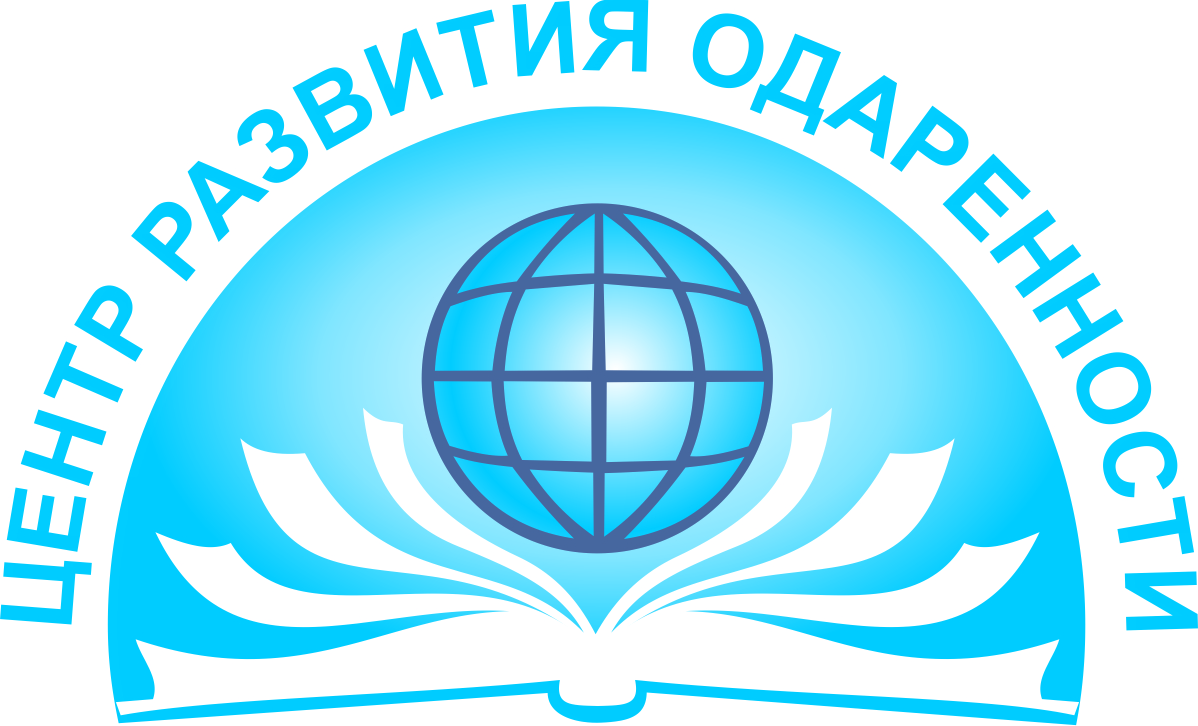 Государственная программа РФ
«Развитие образования»
Ведомственный проект 
«Олимпиадное движение школьников»

Задача:    популяризация школьного олимпиадного движения в Российской Федерации по общеобразовательным предметам.

Показатели:  достижения удельного веса численности обучающихся по основным образовательным программам начального общего, основного общего и среднего общего образования (4-11 классы), участвующих во ВсОШ:
в 2018 году – 49% 
в 2019  году – 51% 
в 2010 году – 52%
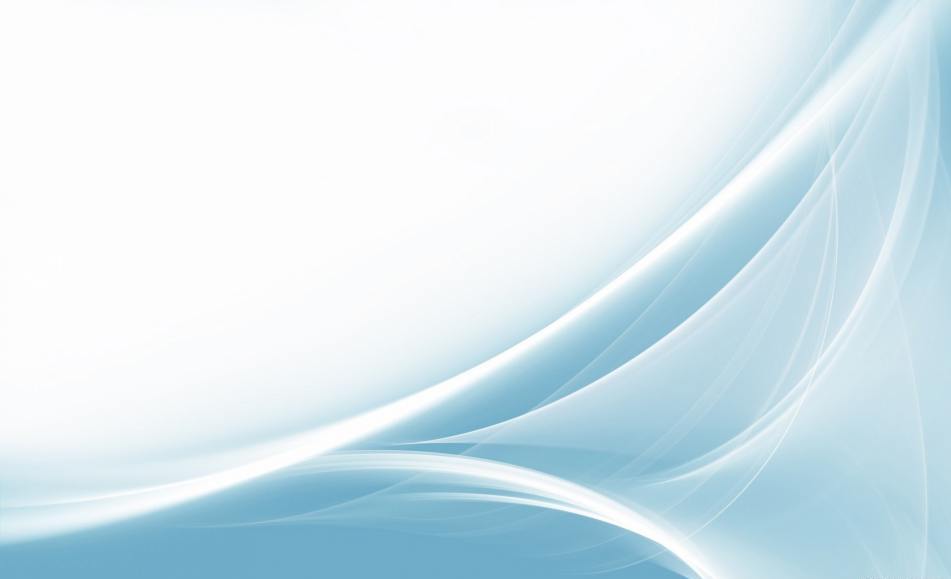 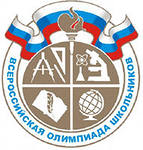 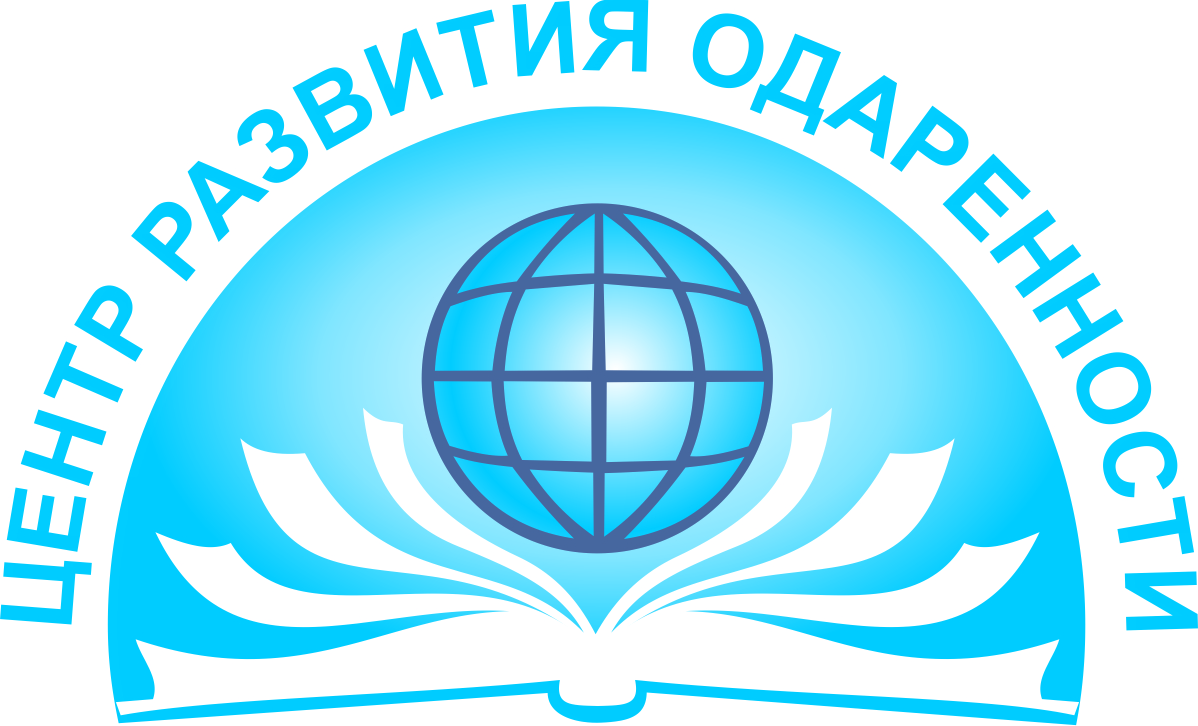 РЕЗУЛЬТАТЫ  ПЕРЕПРОВЕРКИ  РАБОТ
ПО РУССКОМУ ЯЗЫКУ
Своевременно не предоставили сканы работ:
Брюховецкий район
Выселковский район
Гулькевичский район
Северский район
Староминский район
Тбилисский район
Темрюкский район
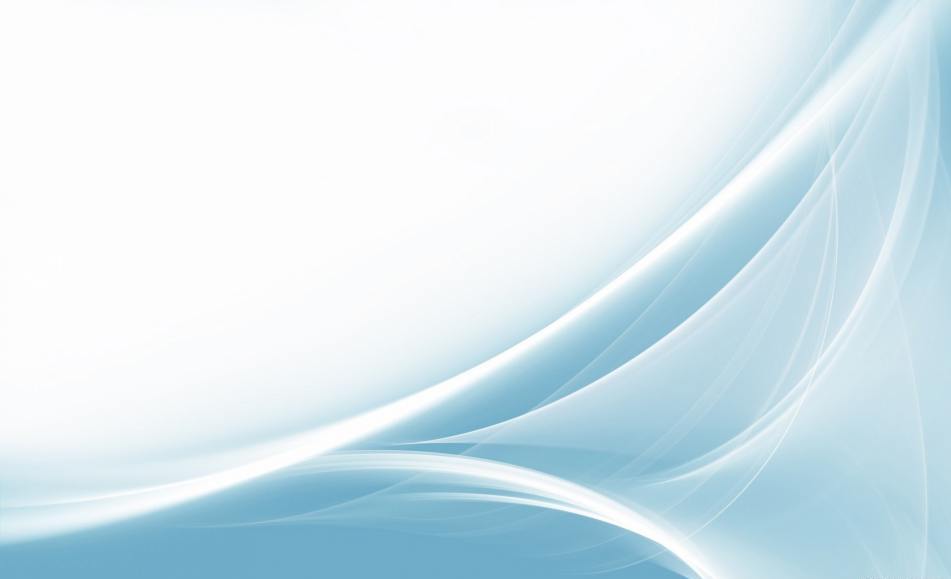 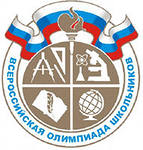 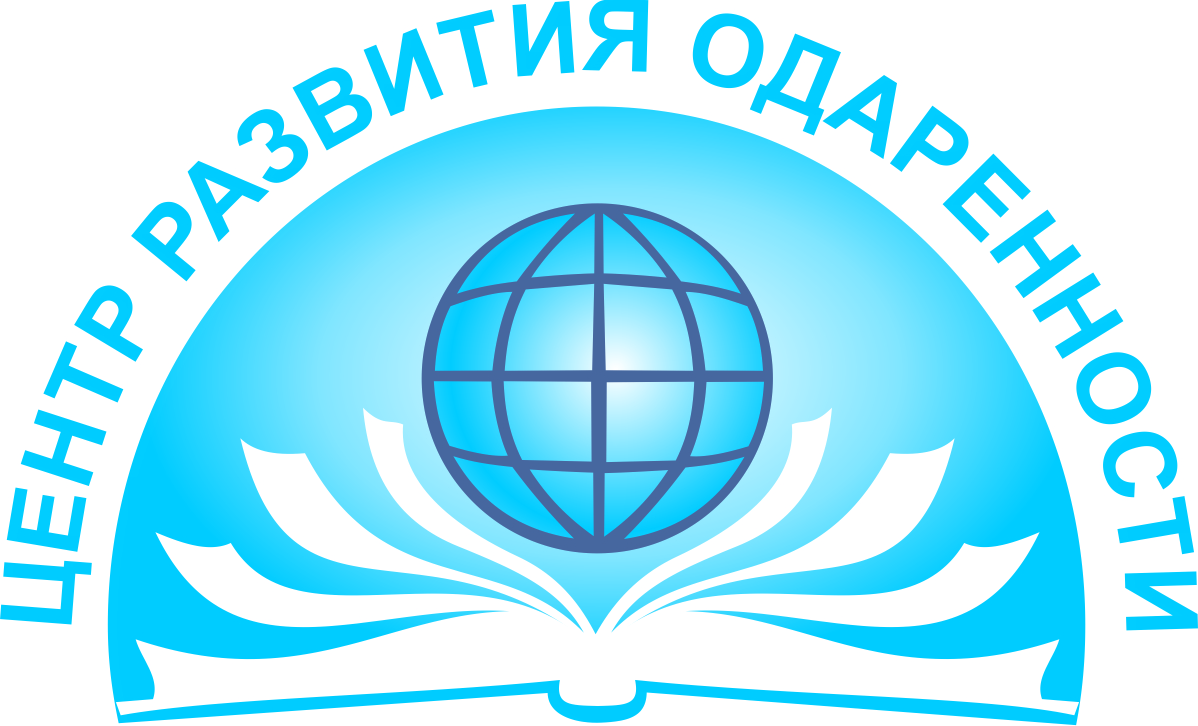 РЕЗУЛЬТАТЫ  ПЕРЕПРОВЕРКИ  РАБОТ
ПО РУССКОМУ ЯЗЫКУ
Занижение оценки:
 
Приморск- Ахтарский  район – 2 чел.
Динской район -1
Завышение оценки:

Новороссийск - 1
Краснодар - 3
Гулькевичский район - 1
Северский район - 1
Славянский район - 1
Туапсинский район - 1
Приморск- Ахтарский  район - 1
100% совпадение 

 
Краснодар
Новороссийск
Высокое качество проверки работ – Лабинский район
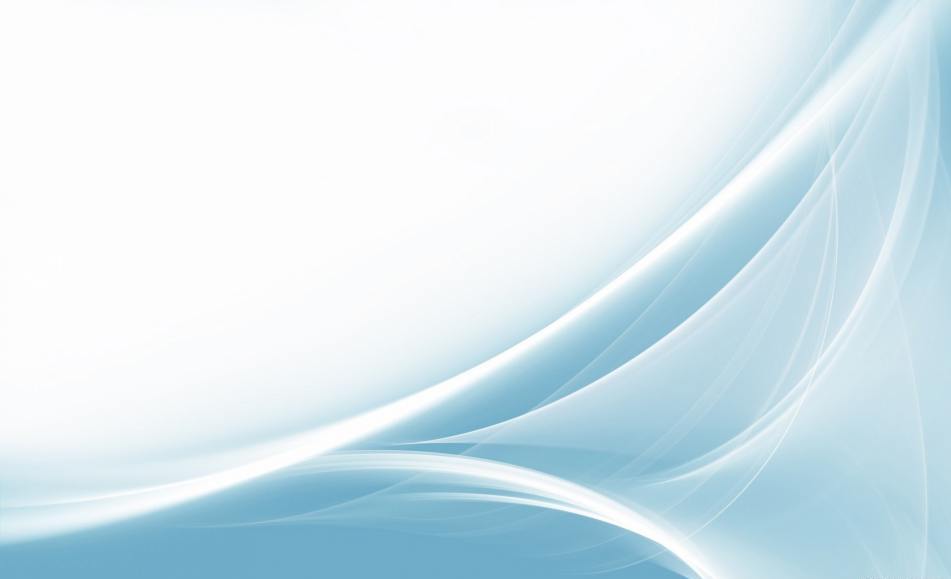 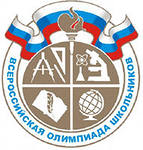 ОРГАНИЗАТОРЫ 
РЕГИОНАЛЬНОГО ЭТАПА
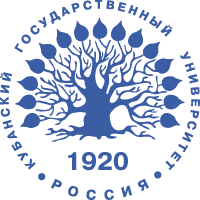 Кубанский государственный университет

18 предметов
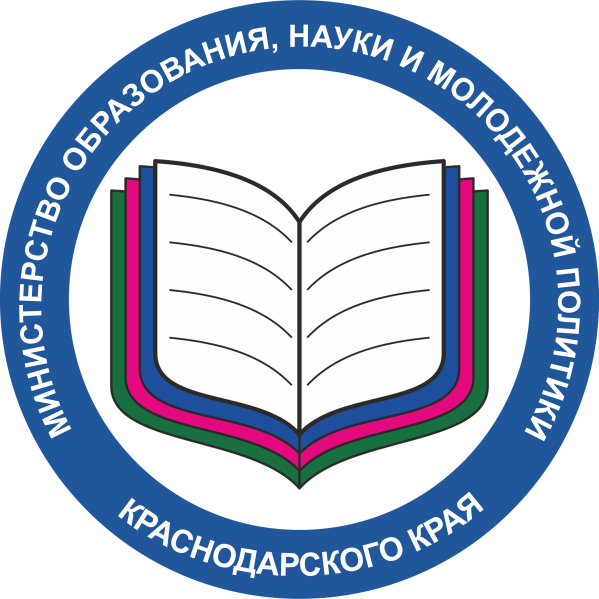 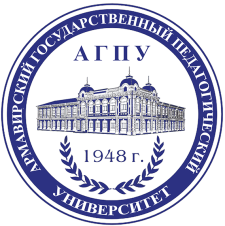 Армавирский государственный педагогический университет

1 предмет
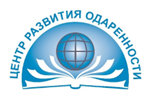 Кубанский государственный университет физической культуры, спорта и туризма

2 предмета
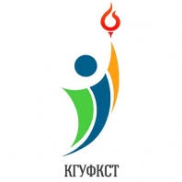 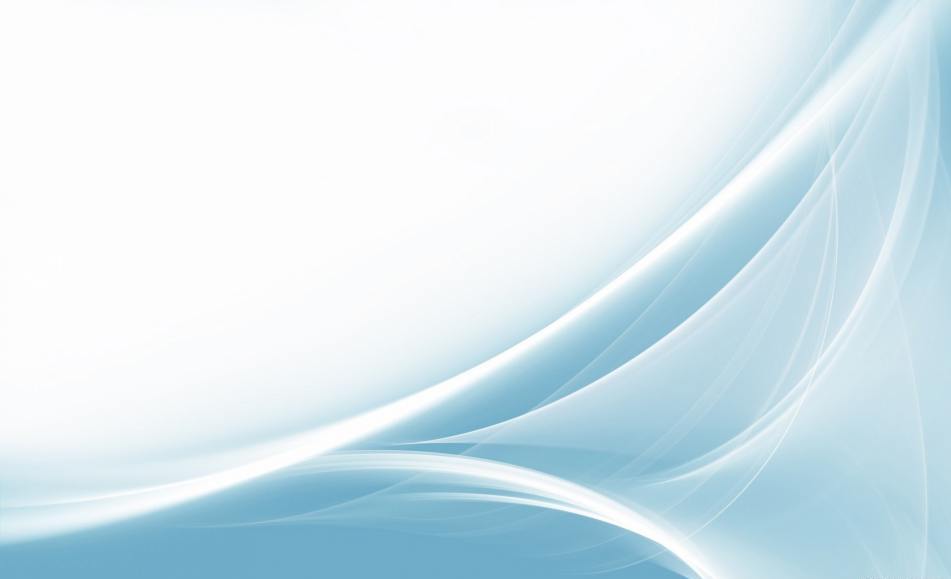 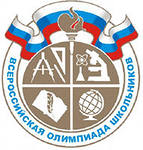 ФОРМАТ   ОЛИМПИАДЫ = ФОРМАТ  ЕГЭ
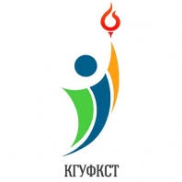 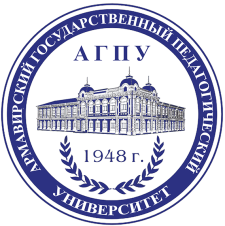 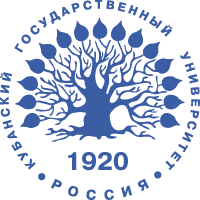 Место проведения - ВУЗы
Специальное устройство «Ключ ЕГЭ»
Получение олимпиадных заданий – 
в день проведения с 6:00 часов
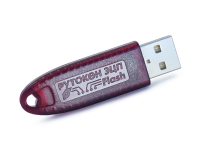 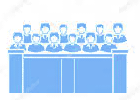 256 членов жюри
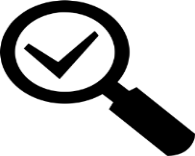 33 общественных наблюдателя
Апелляция под видеонаблюдением
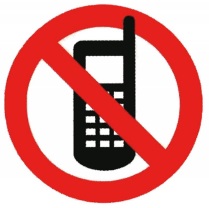 Удаление 1 человек (Староминский район)
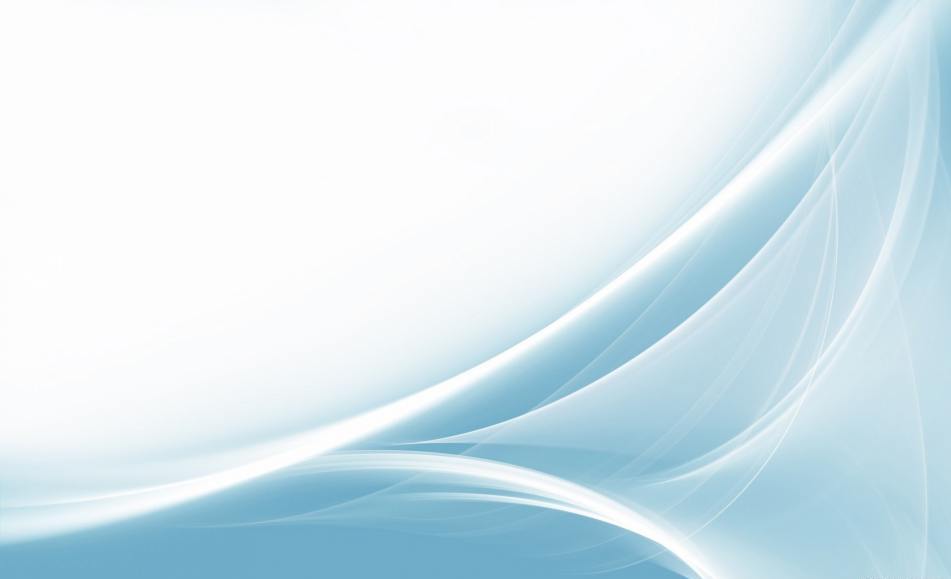 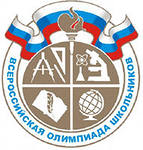 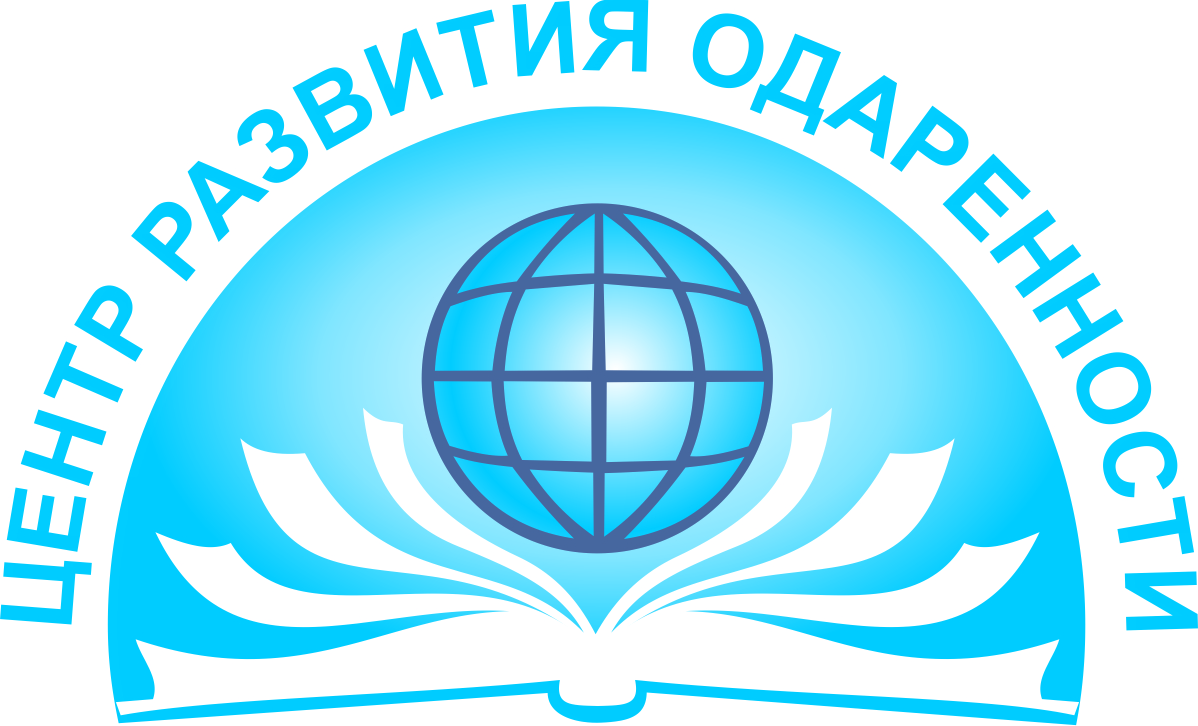 РЕГИОНАЛЬНЫЙ  ЭТАП ВСЕРОССИЙСКОЙ  ОЛИМПИАДЫ ШКОЛЬНИКОВ
Приглашено для участия- 1211 школьников
Приняло участие – 1133 школьника

Не приняло – 78 школьников (6,9%)
(2016-2017 уч. год  - 8,3 %)

Причины:
болезнь – 53 чел. (69%)
семейные обстоятельства – 10 чел.  (13%)
погодные условия – 5 чел.  (6%)
участие в иных интеллект. состязаниях – 5 чел. (6%)
спорт.соревнования, выезд за границу – 5 чел. (6%)
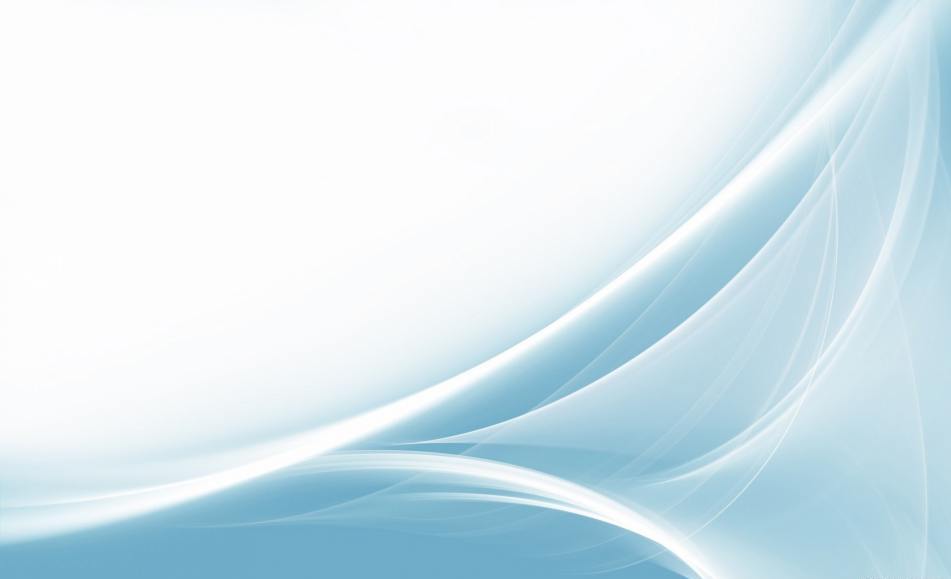 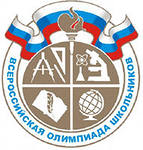 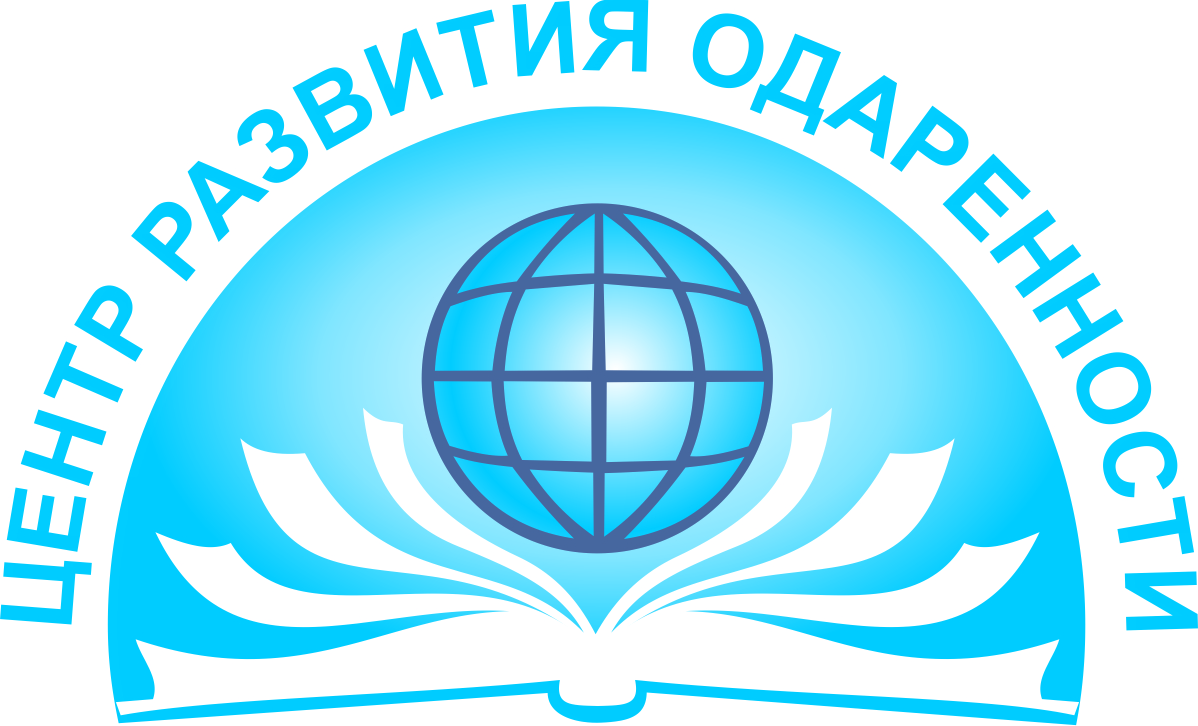 РЕГИОНАЛЬНЫЙ  ЭТАП ВСЕРОССИЙСКОЙ  ОЛИМПИАДЫ ШКОЛЬНИКОВ
100% явка школьников 
из МО:
Наибольшее число школьников, не прибывших на олимпиаду
из МО:
Армавир, Горячий Ключ,
Абинский, Белоглинский, Брюховецкий, Калининский, Красноармейский, Крымский, Курганинский, Кущевский, Мостовский, Славянский, Приморско-Ахтарский, Туапсинский, Успенский
(Более 20%)
Белореченский 
Выселковский
Новопокровский
Щербиновский
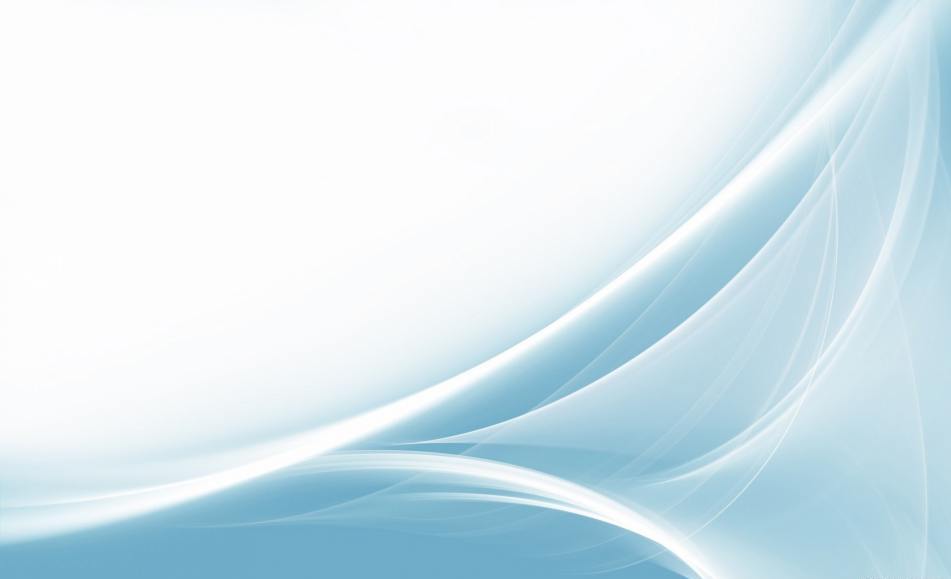 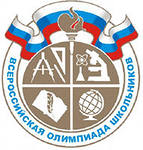 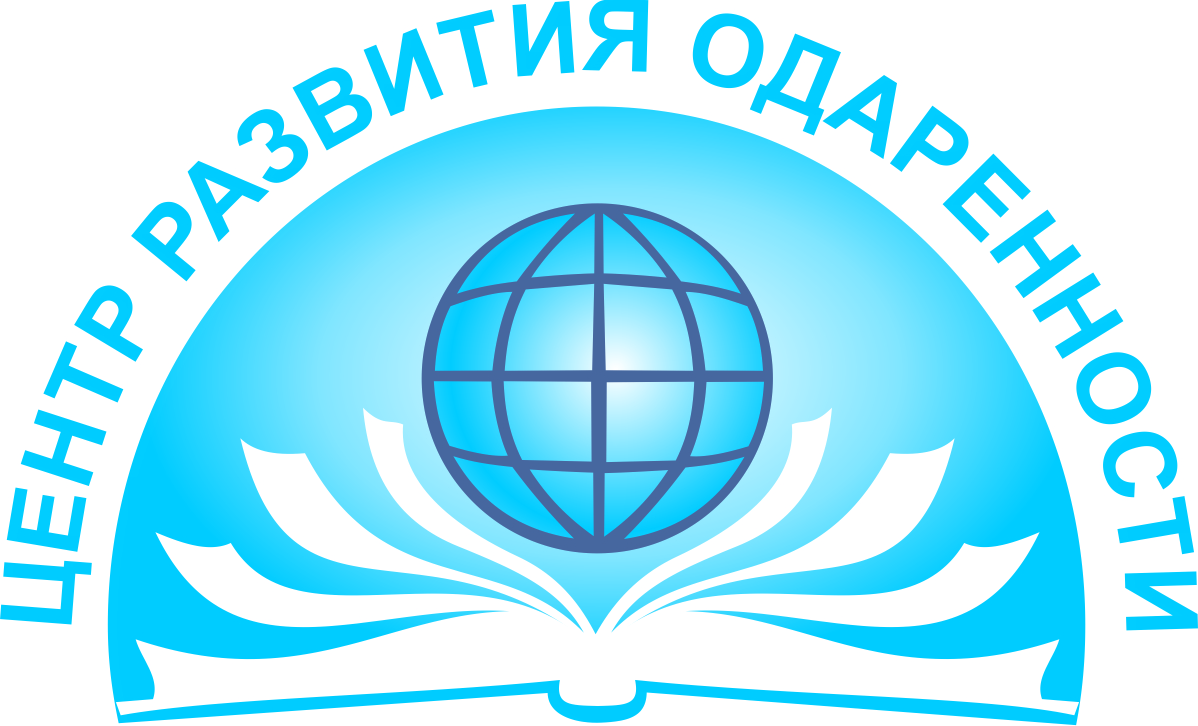 РЕГИОНАЛЬНЫЙ  ЭТАП ВСЕРОССИЙСКОЙ  ОЛИМПИАДЫ ШКОЛЬНИКОВ
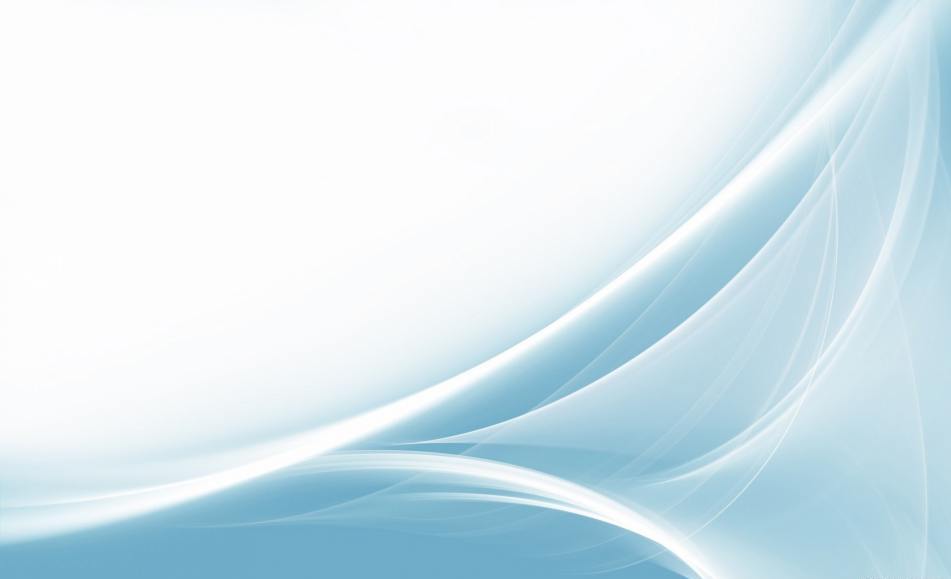 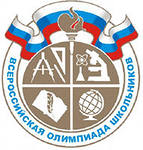 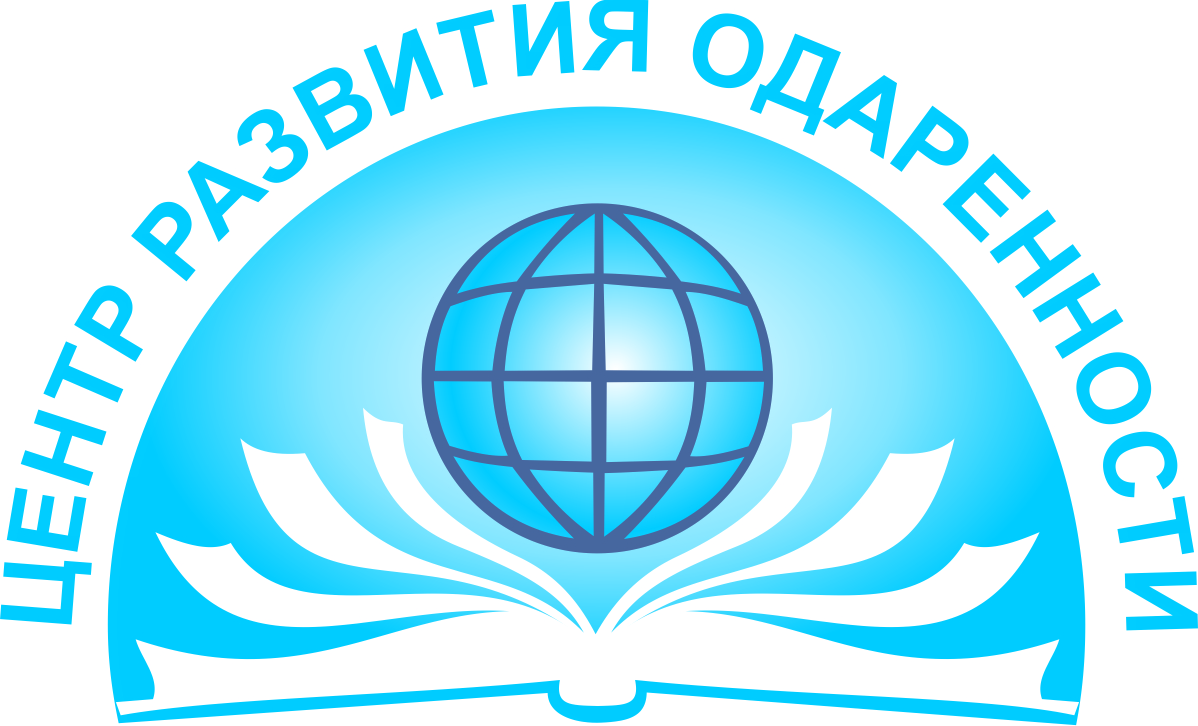 РЕГИОНАЛЬНЫЙ  ЭТАП ВСЕРОССИЙСКОЙ  ОЛИМПИАДЫ ШКОЛЬНИКОВ
НЕ УЧАСТВОВАЛИ
в олимпиадах по русскому языку, математике, обществознанию, физике
НЕ УЧАСТВОВАЛИ
в олимпиадах по русскому языку и математике
Кореновский район
Крыловский район
Курганинский район
Староминский район
Успенский район
Абинский район
Белореческий район
Калининский район
Ленинградский район
Мостовской район
Новокубанский район
Новопокровский район
Усть-Лабинский район
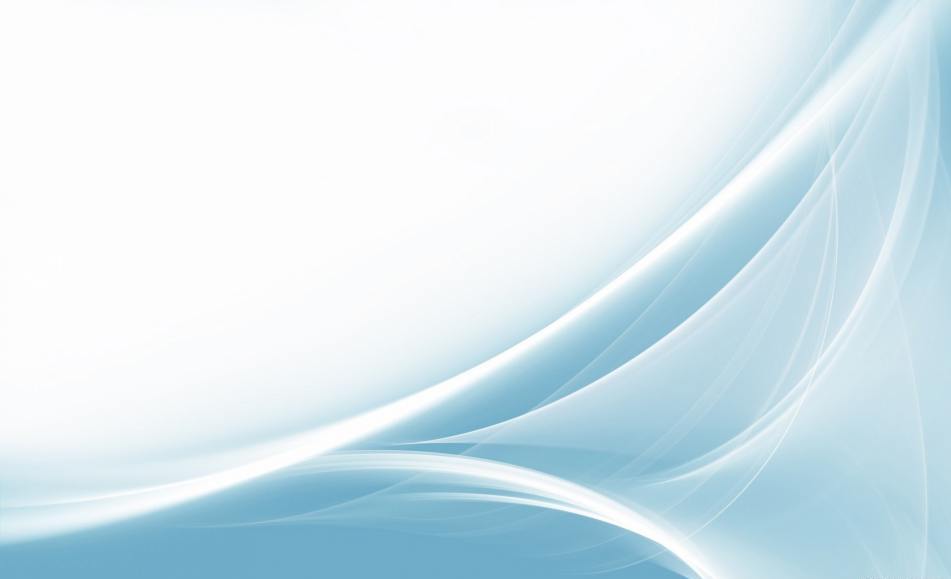 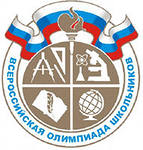 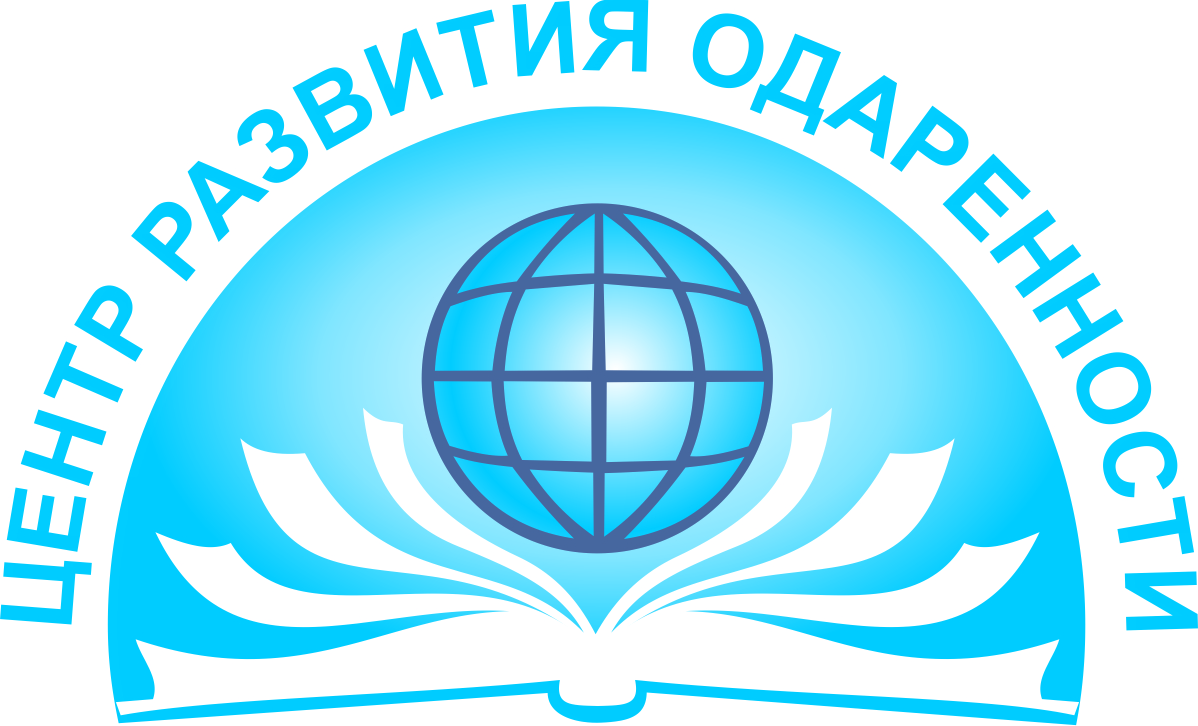 ЭФФЕКТИВНОСТЬ  УЧАСТИЯ
В  РЕГИОНАЛЬНОМ  ЭТАПЕ
Среднекраевая эффективность участия  –   34,8 %
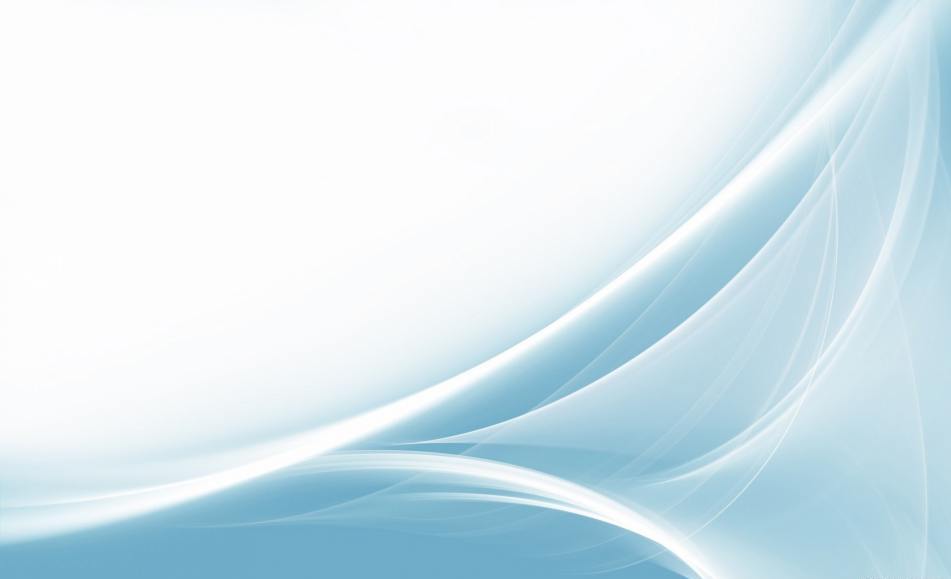 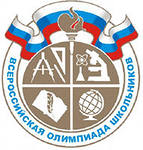 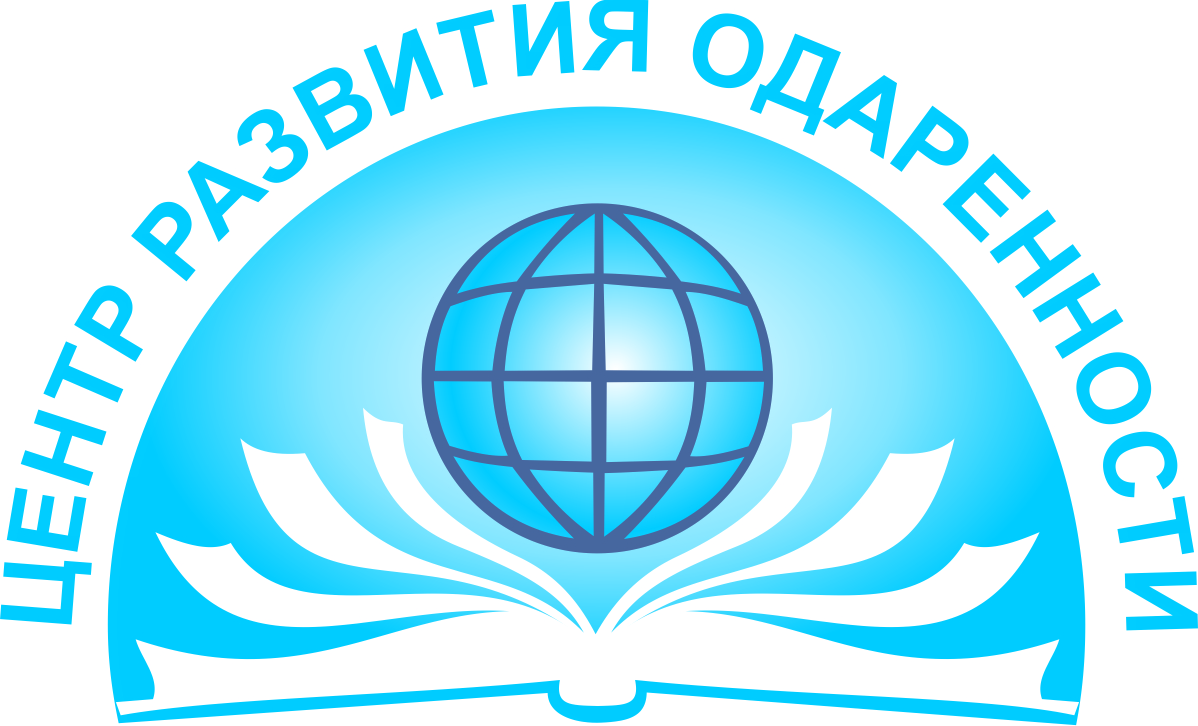 ЭФФЕКТИВНОСТЬ  УЧАСТИЯ
В  РЕГИОНАЛЬНОМ  ЭТАПЕ
34,8 %
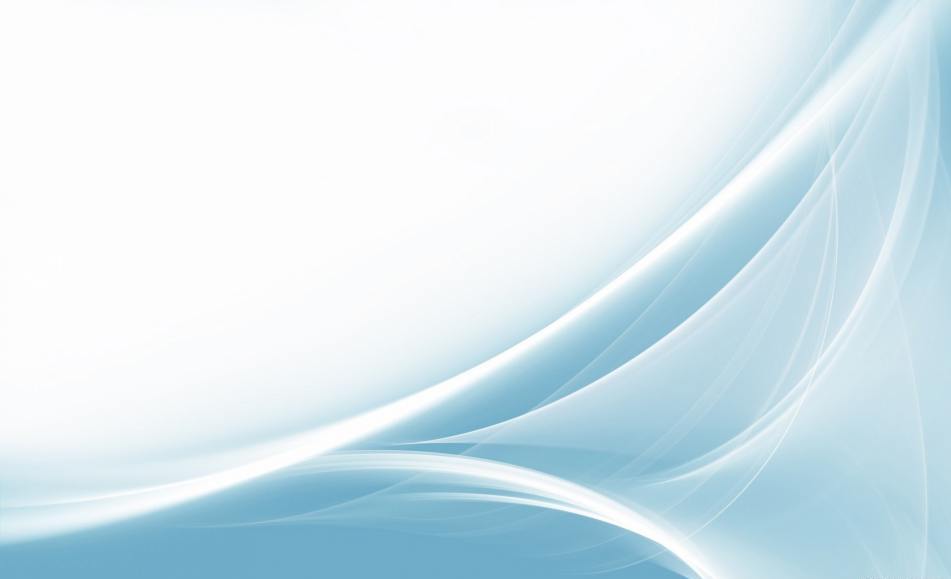 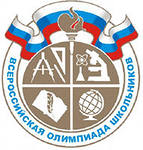 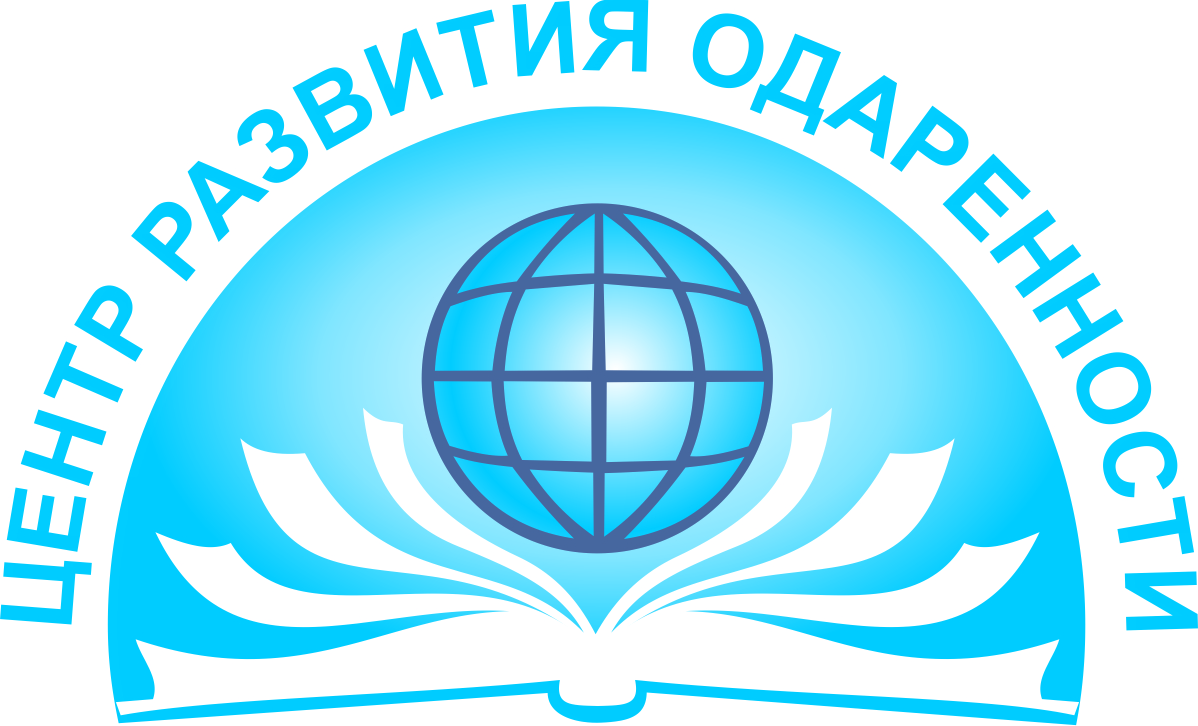 ЭФФЕКТИВНОСТЬ  УЧАСТИЯ
В  РЕГИОНАЛЬНОМ  ЭТАПЕ
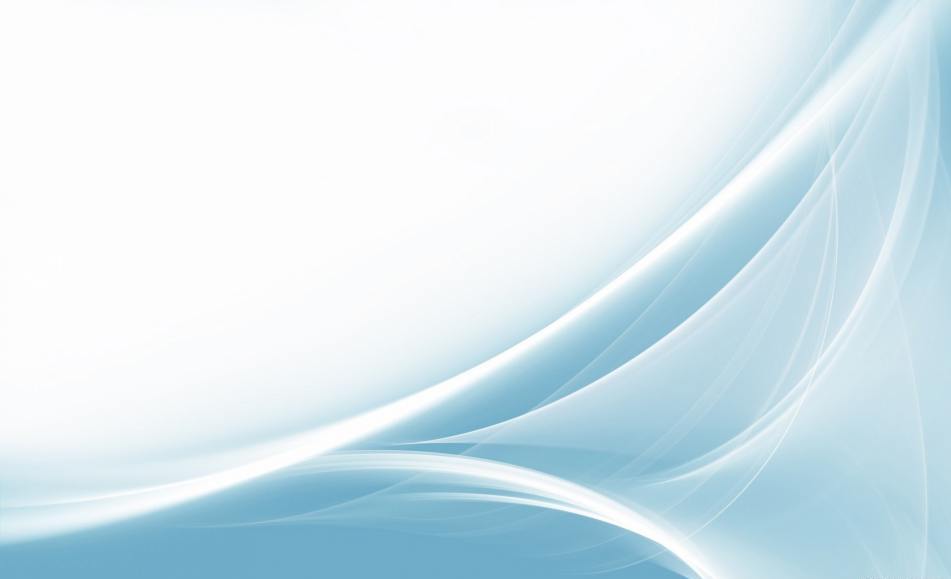 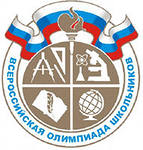 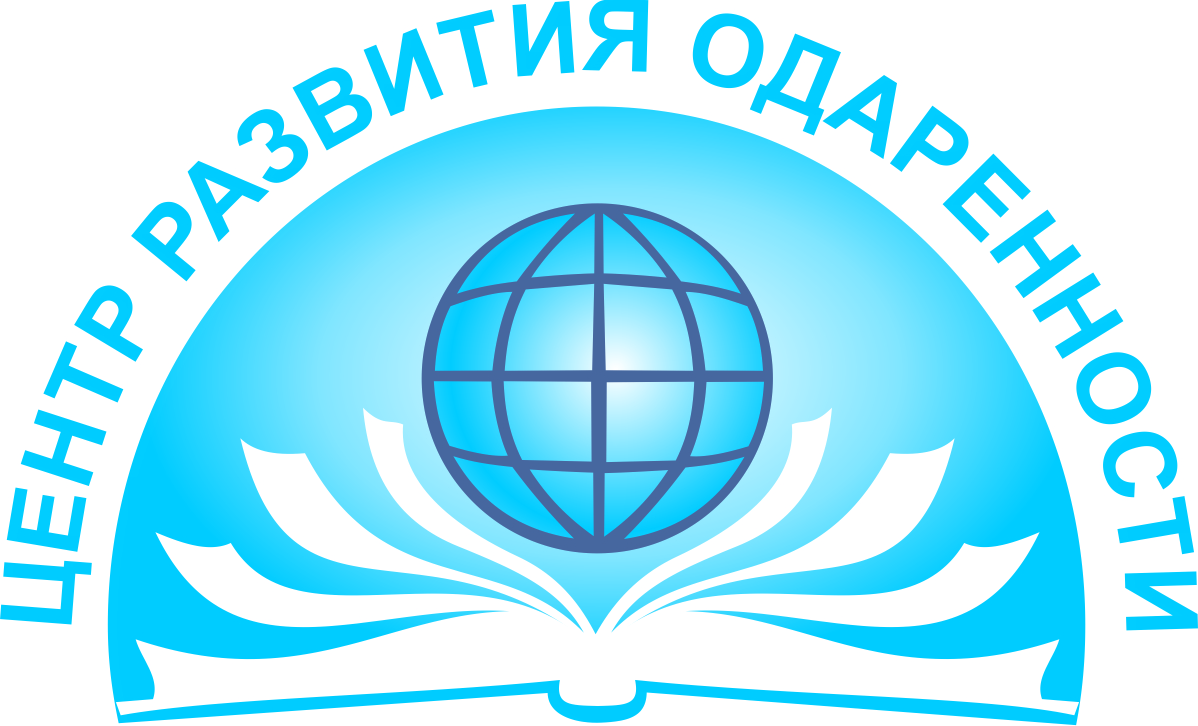 РЕГИОНАЛЬНЫЙ  ЭТАП ВСЕРОССИЙСКОЙ  ОЛИМПИАДЫ ШКОЛЬНИКОВ
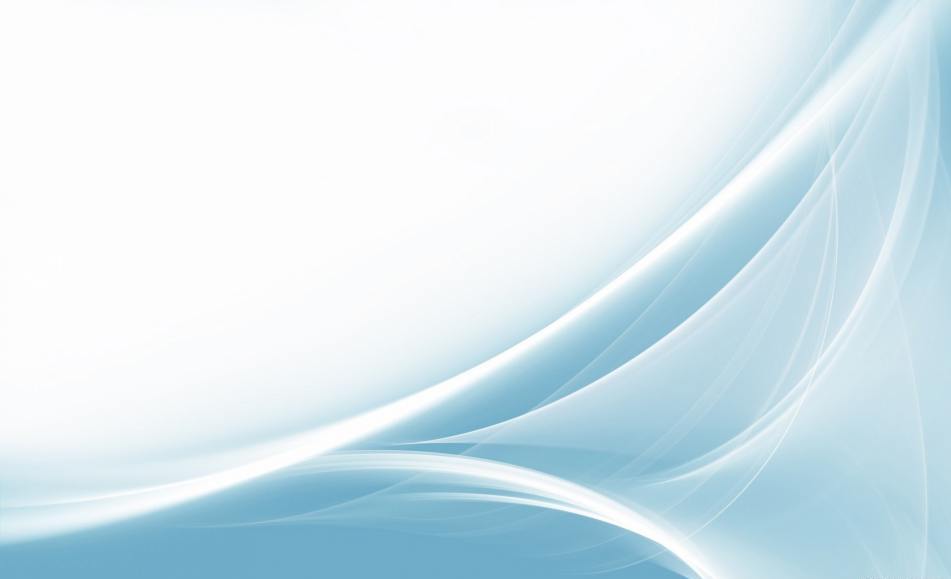 УЧАСТИЕ   ШКОЛЬНИКОВ  В РЕГИОНАЛЬНОМ ЭТАПЕ  
ПО   НЕСКОЛЬКИМ   ПРЕДМЕТАМ
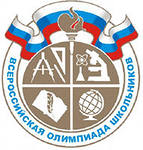 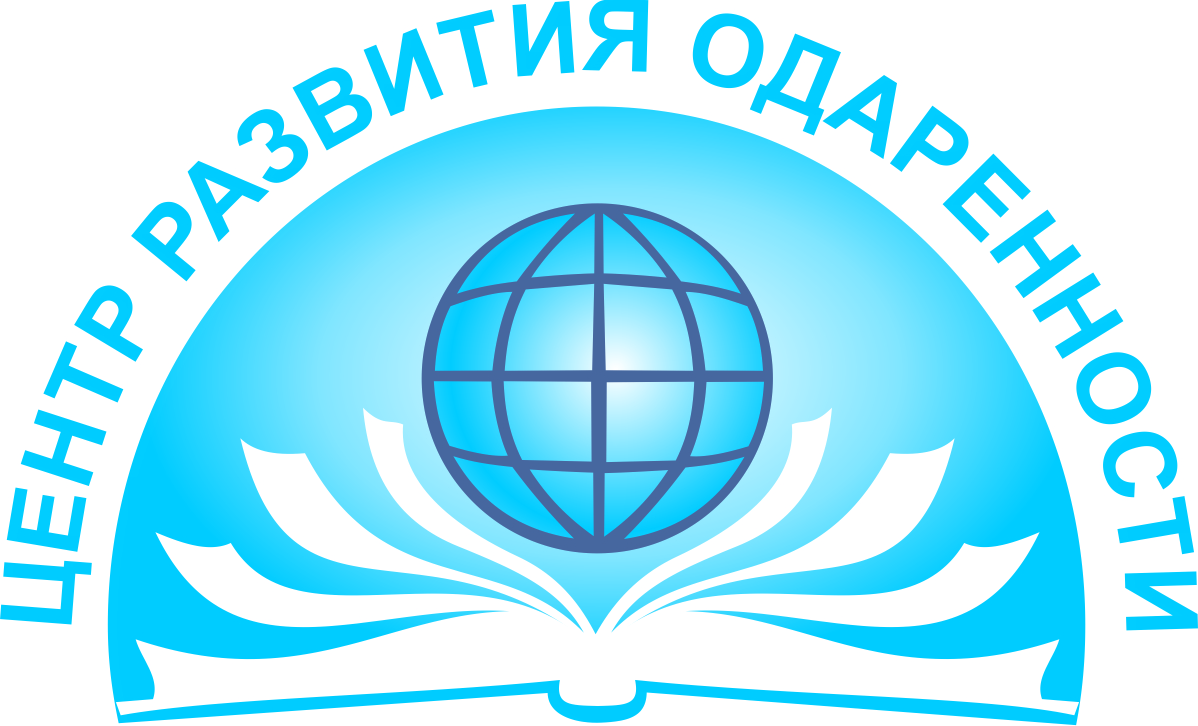 Всего – 121 учащийся 
(из 1133 участников)
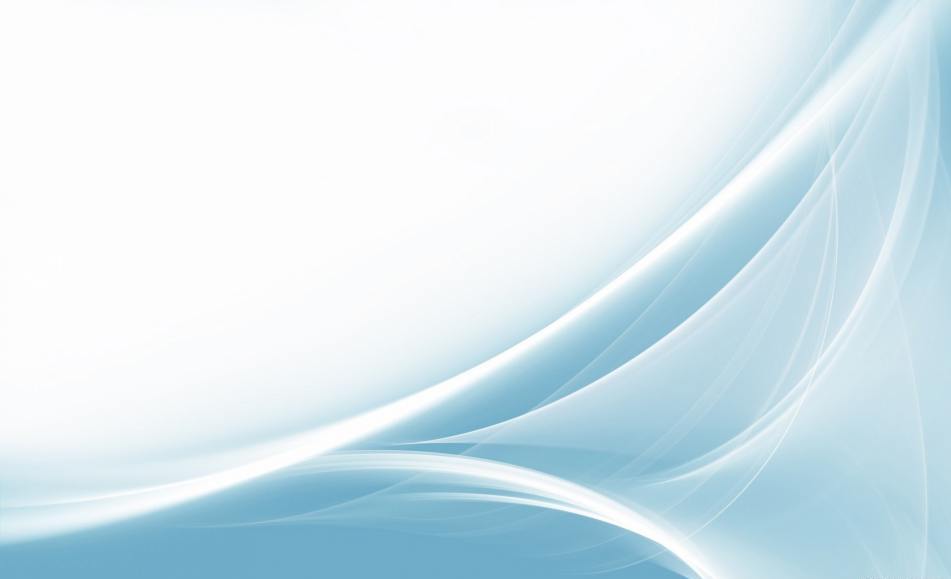 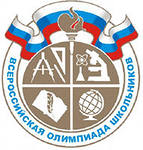 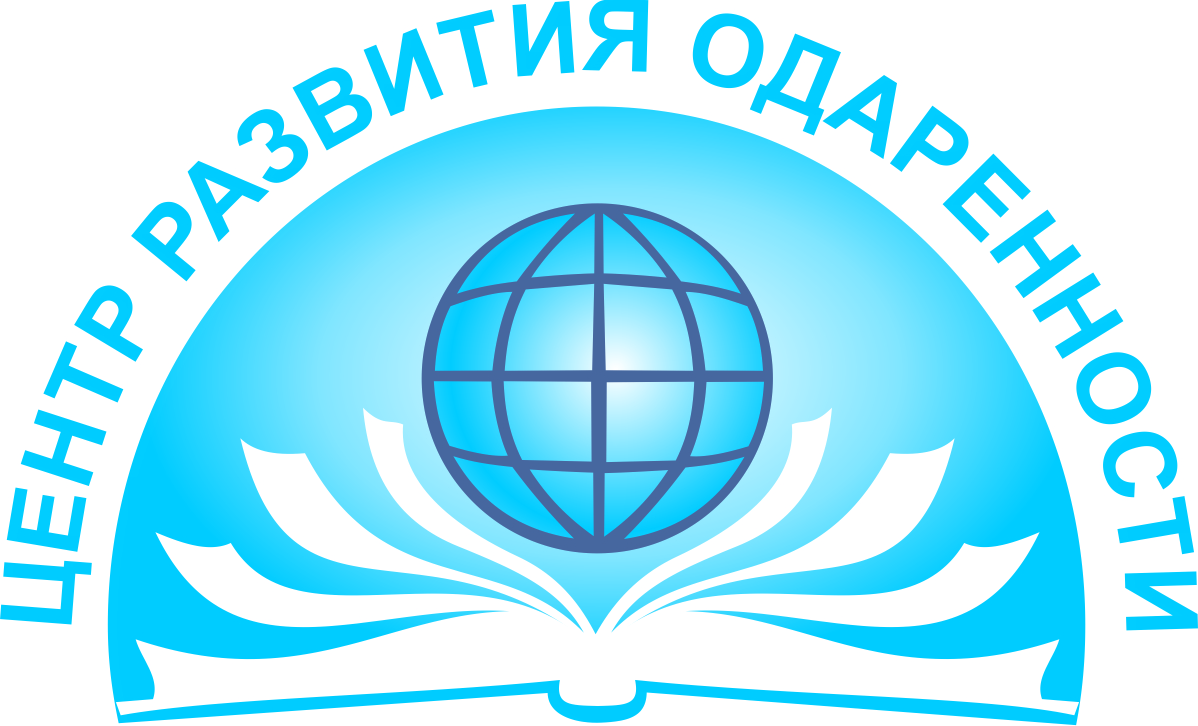 ВЫПОЛНЕНИЕ   УЧАСТНИКАМИ ОЛИМПИАДНЫХ   ЗАДАНИЙ   НА РЕГИОНАЛЬНОМ   ЭТАПЕ
Выполнили 
БОЛЕЕ  80% заданий
30 учащихся (2,6%)
Выполнили 
МЕНЕЕ 10% заданий
26 учащихся (2,3%)
6 МО:  

г. Краснодар (14)  
г. Новороссийск (7)
 г. Сочи (5) 
Тимашевский  (2) 
Северский (1)  
Лабинский  (1)
19 МО:
 Новороссийск (2), Сочи (2) Апшеронский (2), Динской (2), Каневской (2), Отрадненский (2), Староминский (2)
   Геленджик, Краснодар,  Армавир, Кавказский, Калининский, Кореновский, Кущевский, Лабинский, Ленинградский, Тбилисский, Темрюкский, Усть-Лабинский
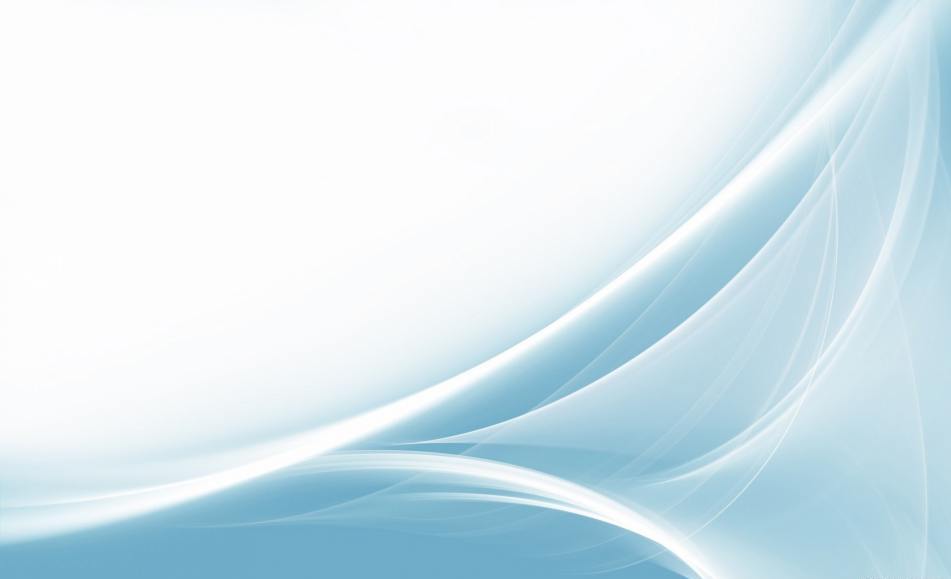 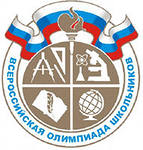 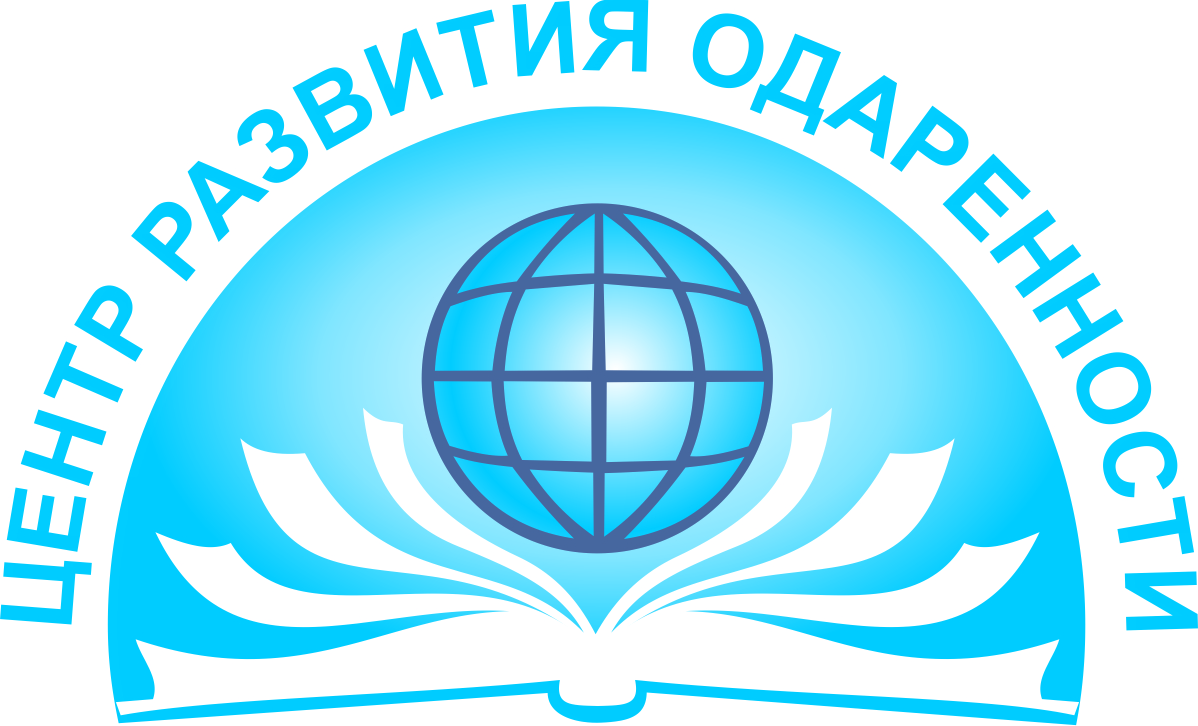 ВЫПОЛНЕНИЕ   УЧАСТНИКАМИ ОЛИМПИАДНЫХ   ЗАДАНИЙ   НА РЕГИОНАЛЬНОМ   ЭТАПЕ
Минимальные баллы за 
экспериментальный (практический) тур – 4 участника
Нулевые олимпиадные
работы-
8 учащихся (0,7%)
3 МО:

Физика
г. Сочи  (2)  
г. Новороссийск (1)

Биология
Отрадненский (1)
8 МО:

астрономия – 
г. Сочи  (гимн. № 44) 
Кавказский (сош № 20) 
математика –
Апшеронский (лицей № 1) Калининский (сош № 5)
Лабинский (сош № 9)
 Отрадненский  (сош № 9) 
информатика – Тбилисский   (сош № 3) 
Усть-Лабинский  (гимн. № 5)
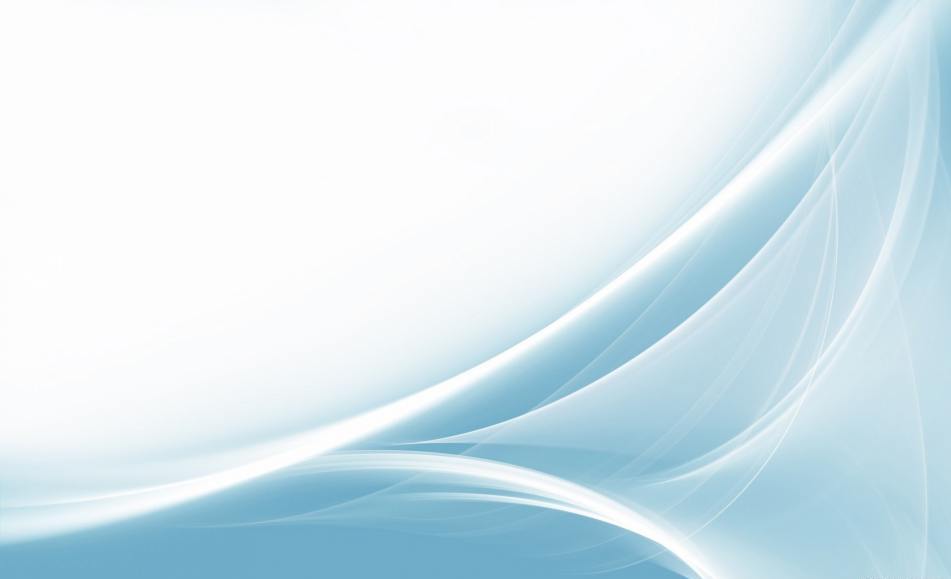 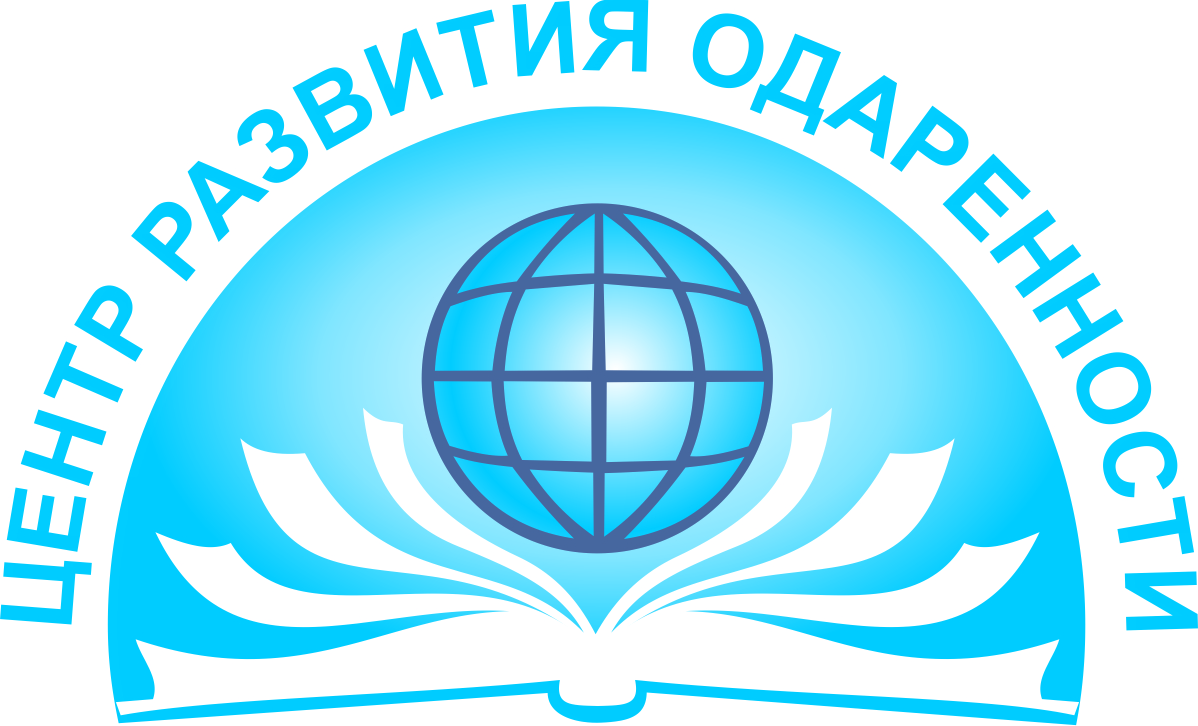 РЕЗУЛЬТАТЫ  УЧАСТИЯ
В  ЗАКЛЮЧИТЕЛЬНОМ  ЭТАПЕ
за 3 года
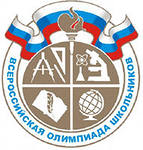 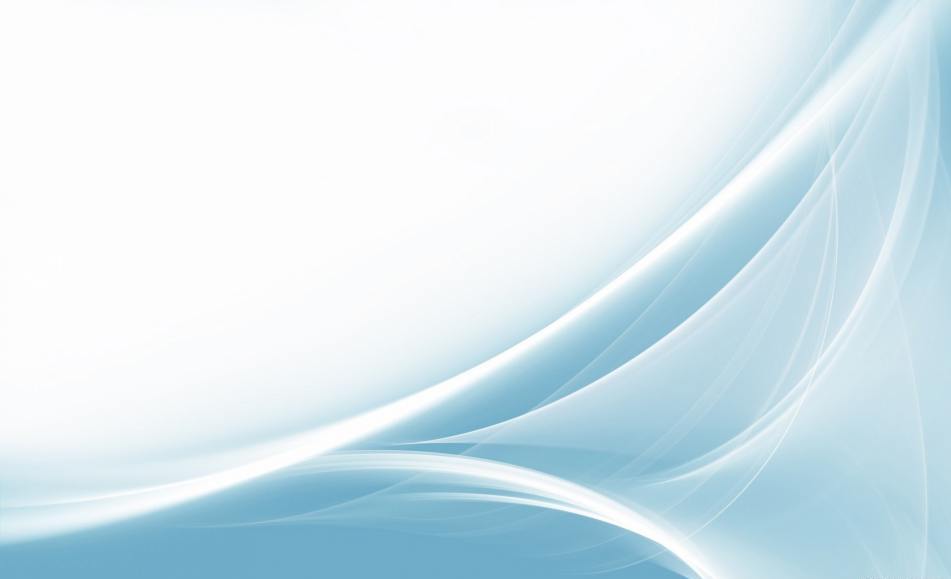 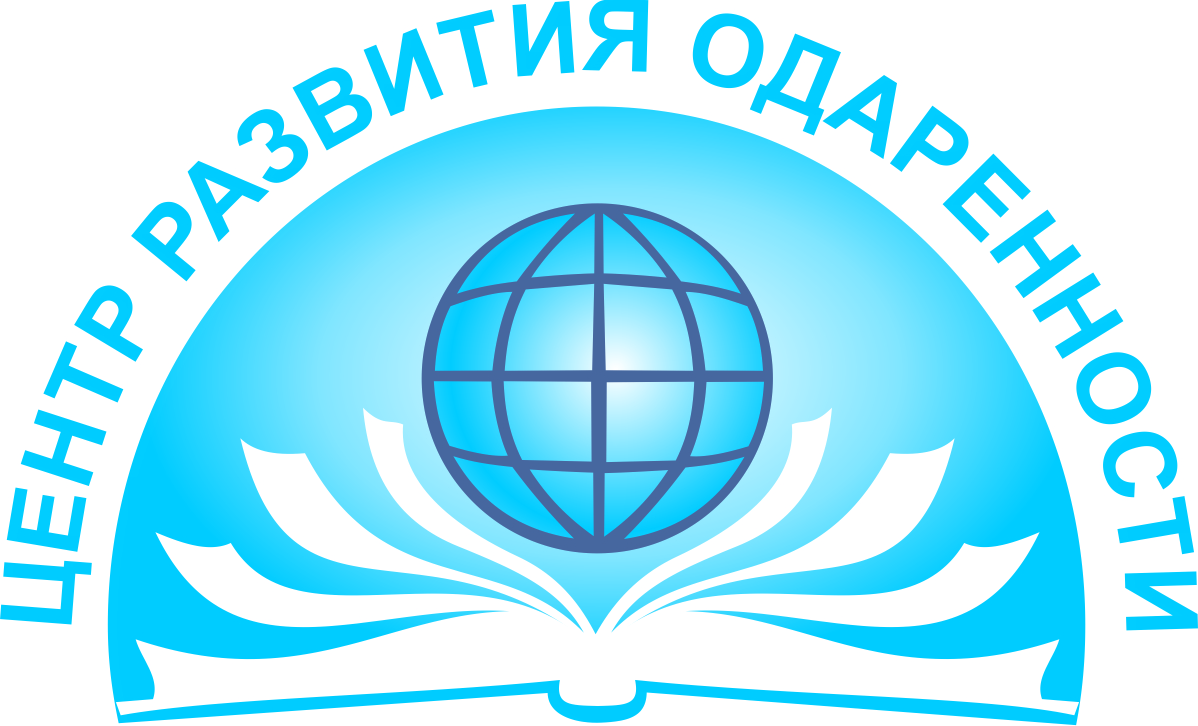 РЕЗУЛЬТАТЫ  УЧАСТИЯ
МУНИЦИПАЛЬНЫХ ОБРАЗОВАНИЙ
В ЗАКЛЮЧИТЕЛЬНОМ ЭТАПЕ
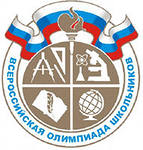 Нет результатов в  8 МО: 
г.Армавир, Анапа, Ленинградский, Тимашевский, Калининский, Мостовский, Тихорецкий, Курганинский районы.
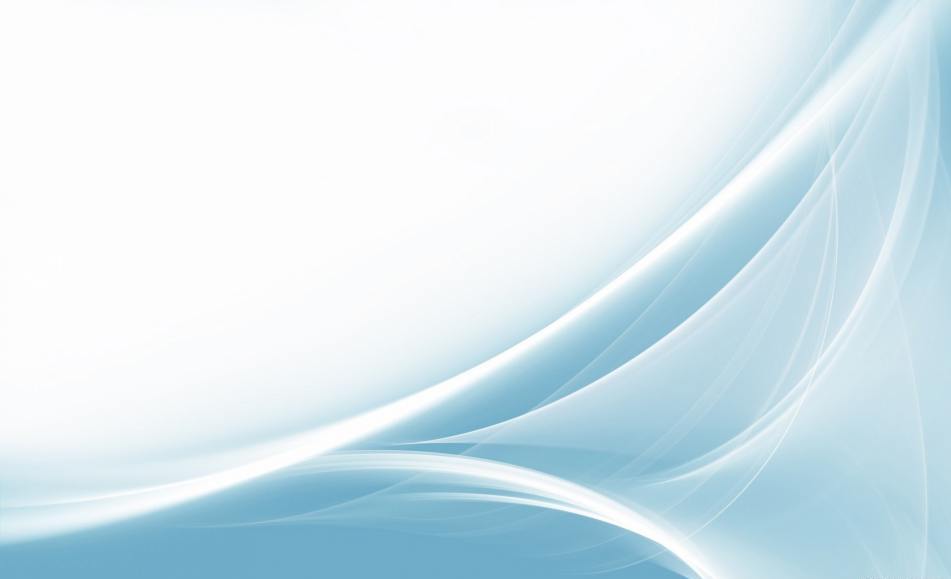 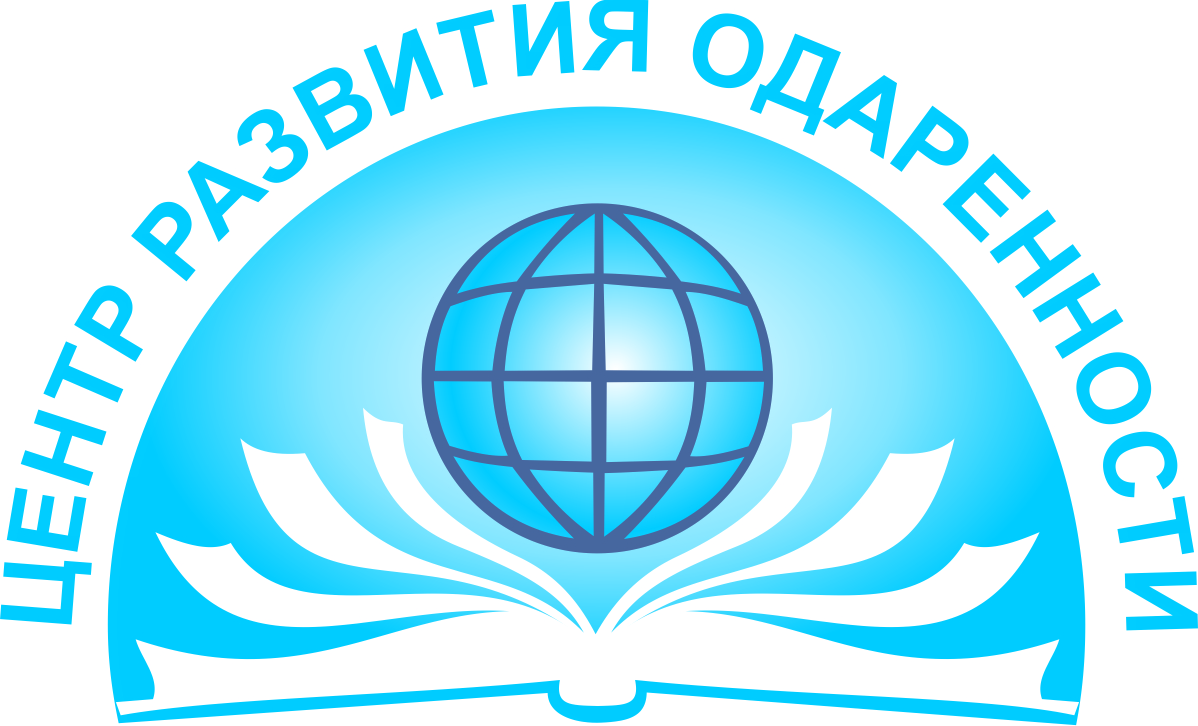 ВОЗРАСТНАЯ  КАТЕГОРИЯ  УЧАСТНИКОВ
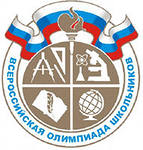 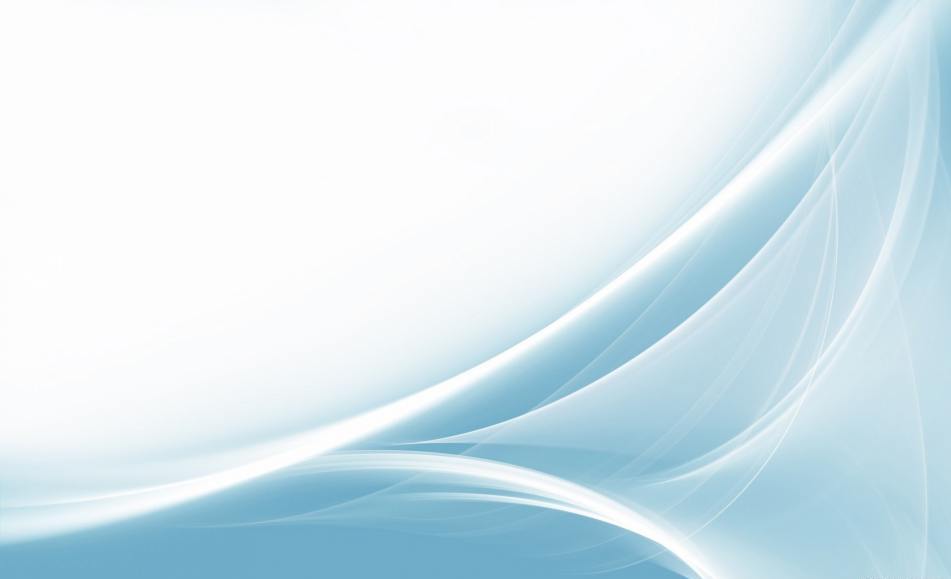 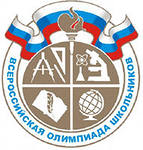 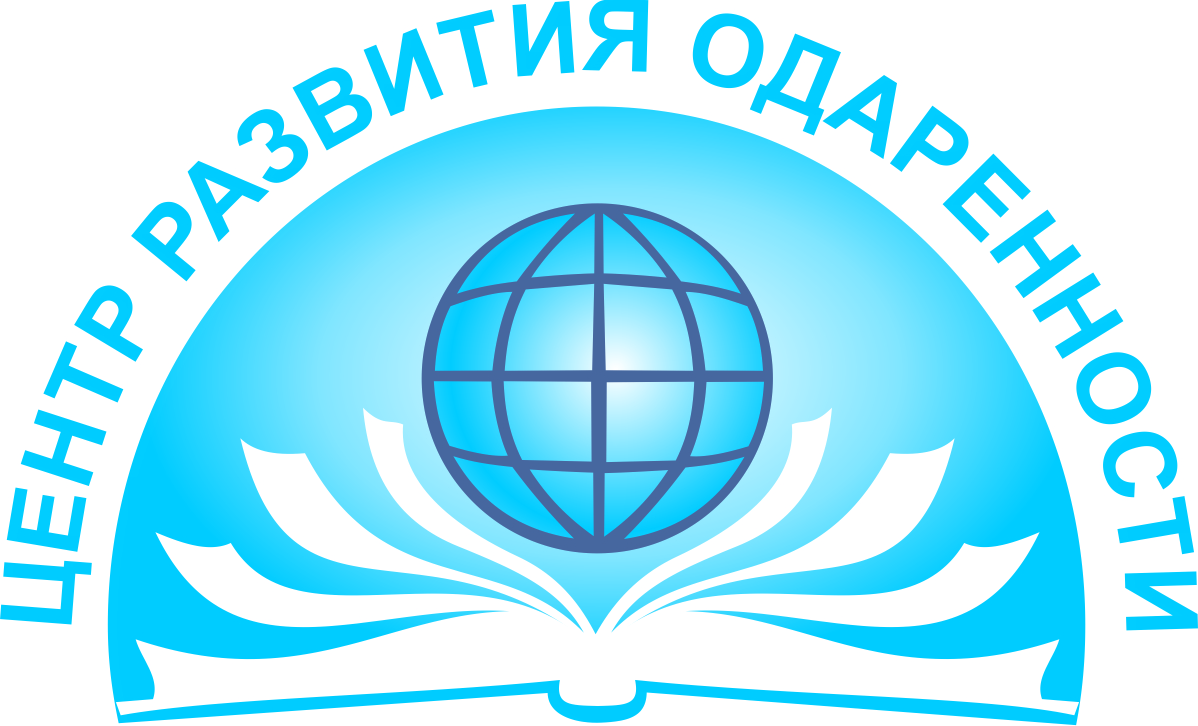 ЗАКЛЮЧИТЕЛЬНЫЙ  ЭТАП ВСЕРОССИЙСКОЙ ОЛИМПИАДЫ ШКОЛЬНИКОВ
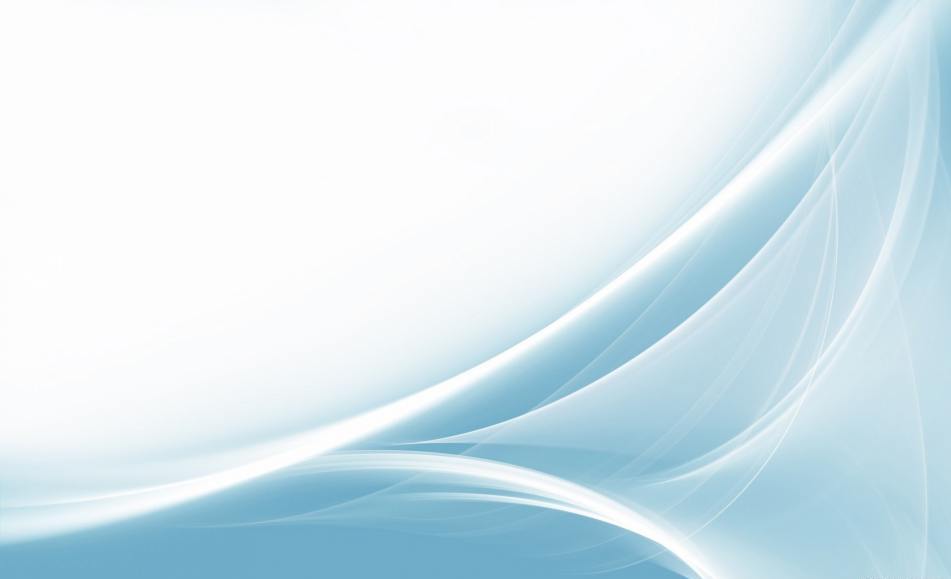 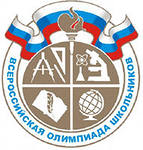 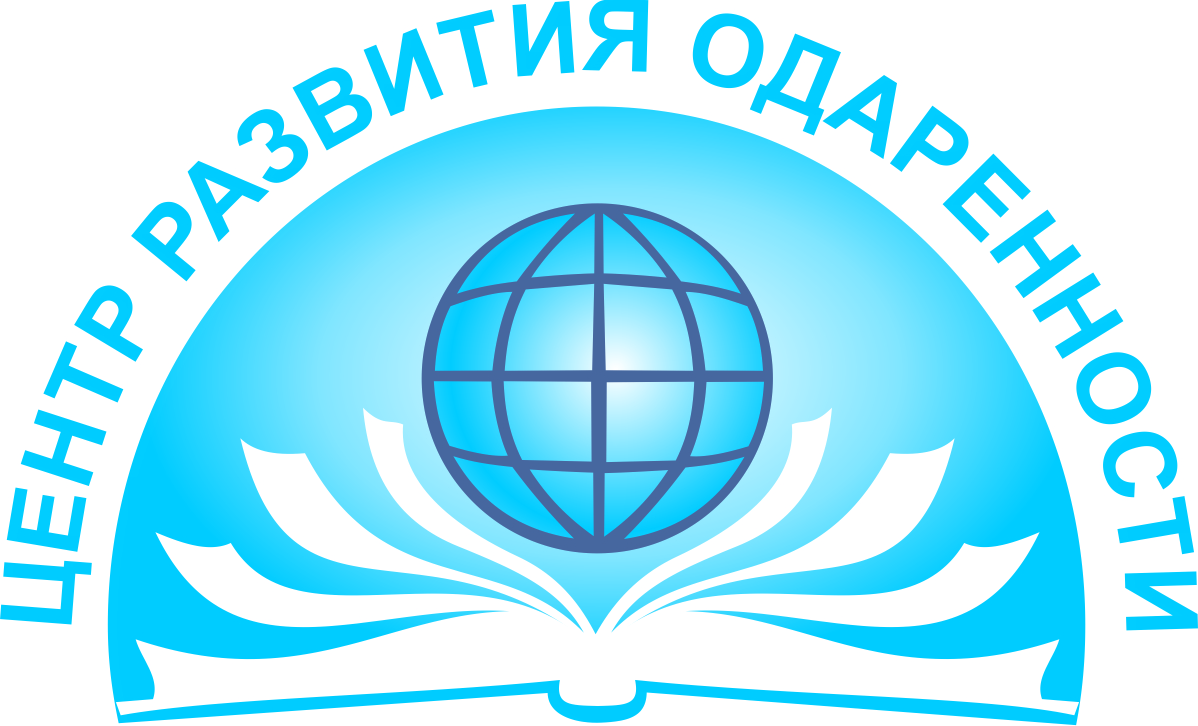 РЕЗУЛЬТАТИВНОСТЬ УЧАСТИЯ
ПО ПРЕДМЕТАМ
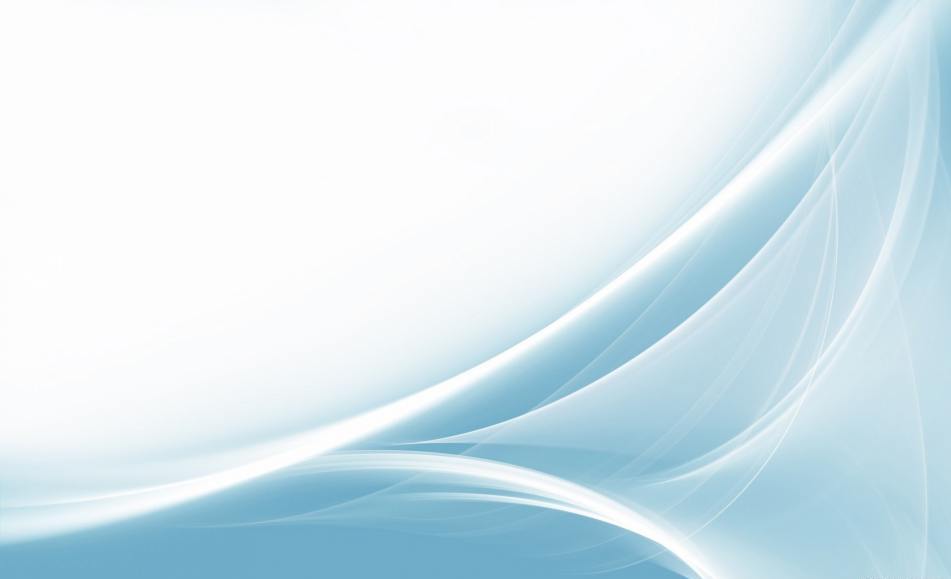 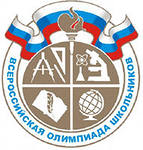 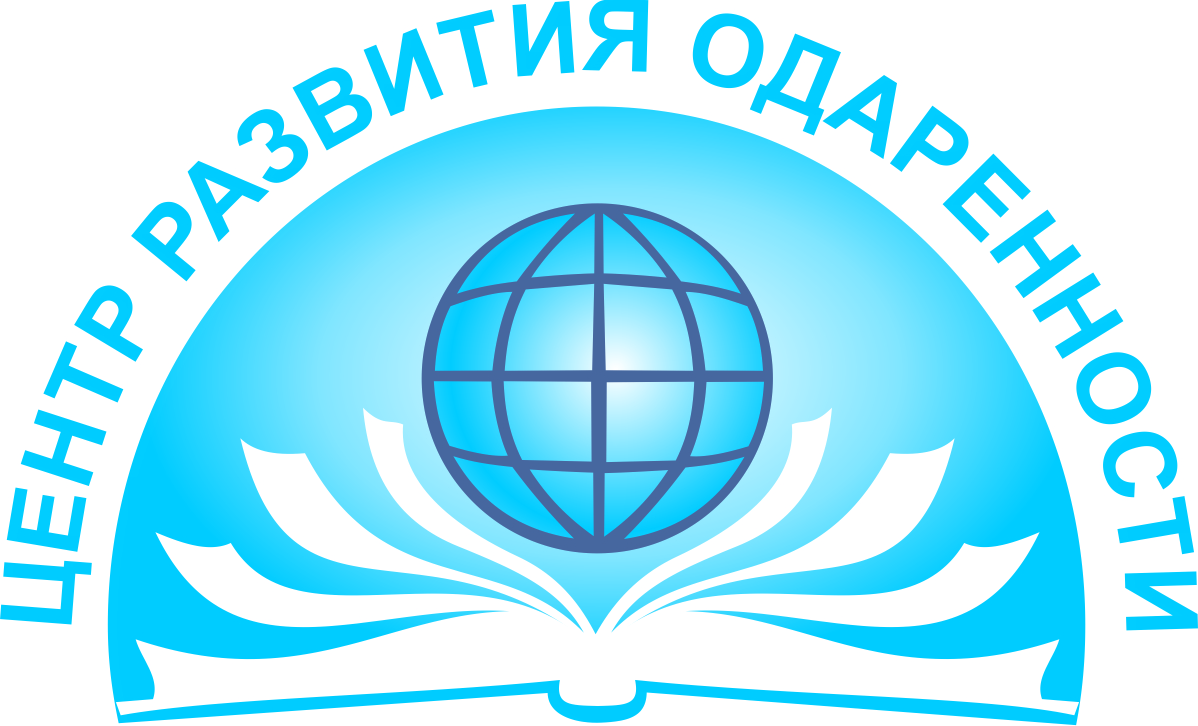 ОТСУТСТВИЕ  РЕЗУЛЬТАТОВ 
ПО  ПРЕДМЕТАМ
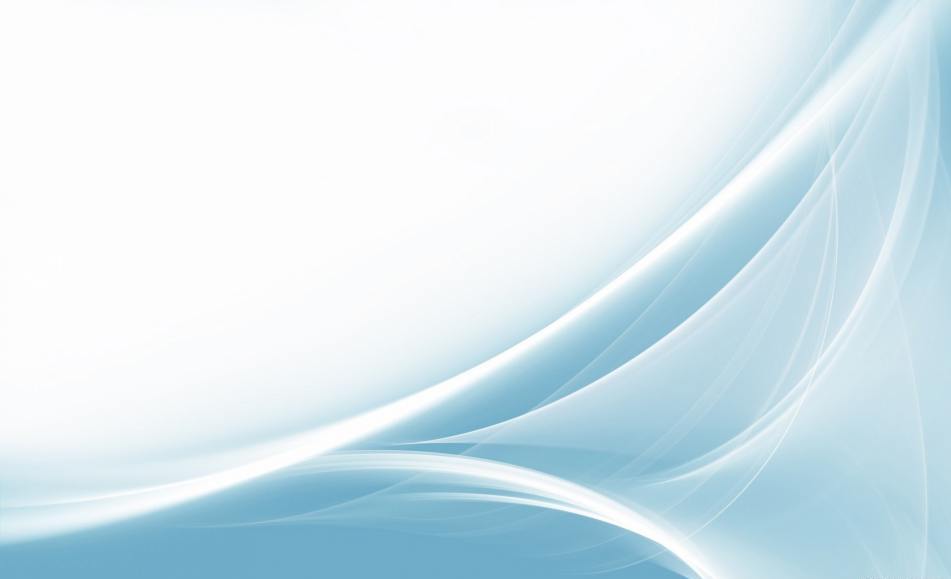 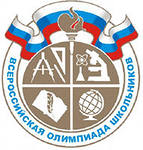 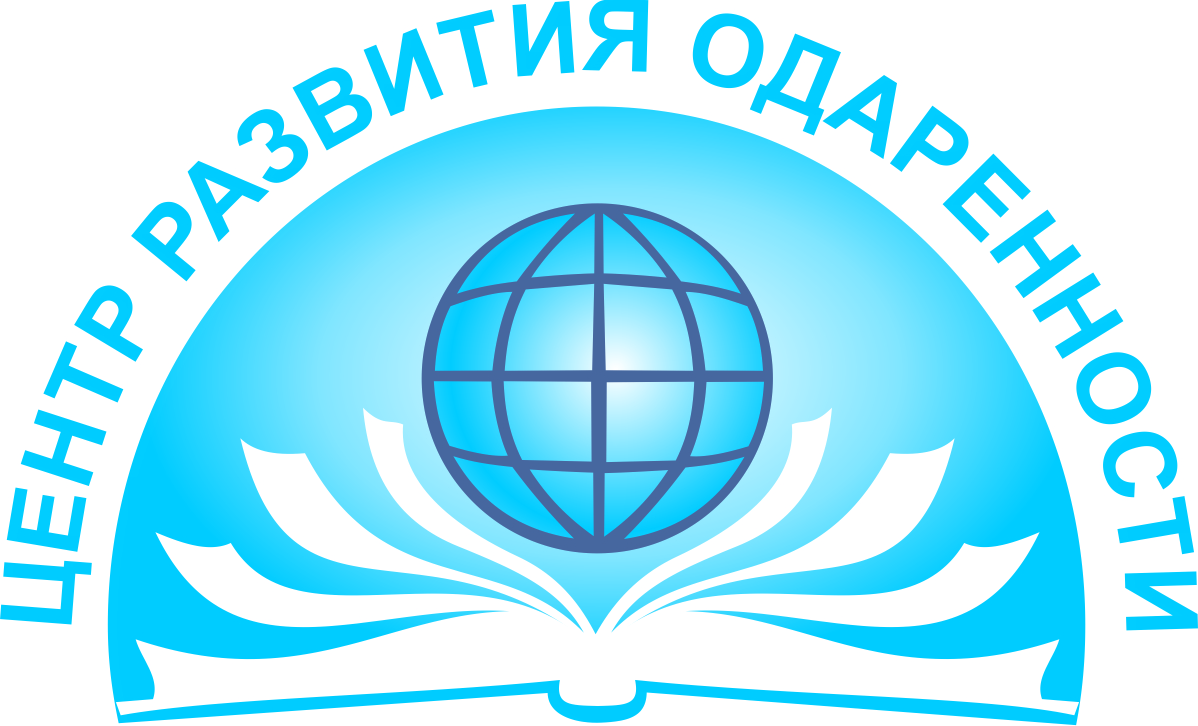 КОЛИЧЕСТВО   ДИПЛОМОВ
за 3 года
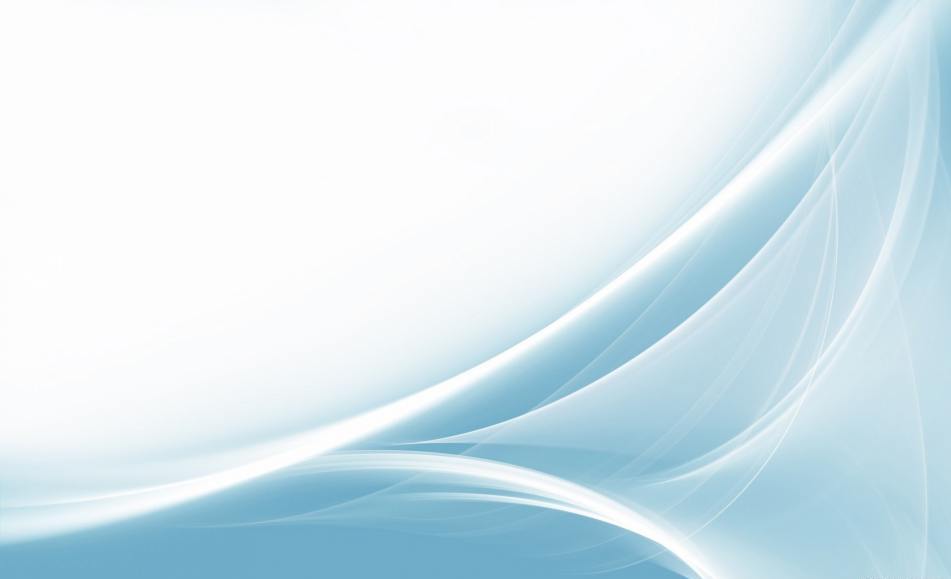 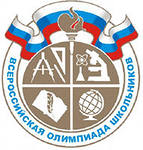 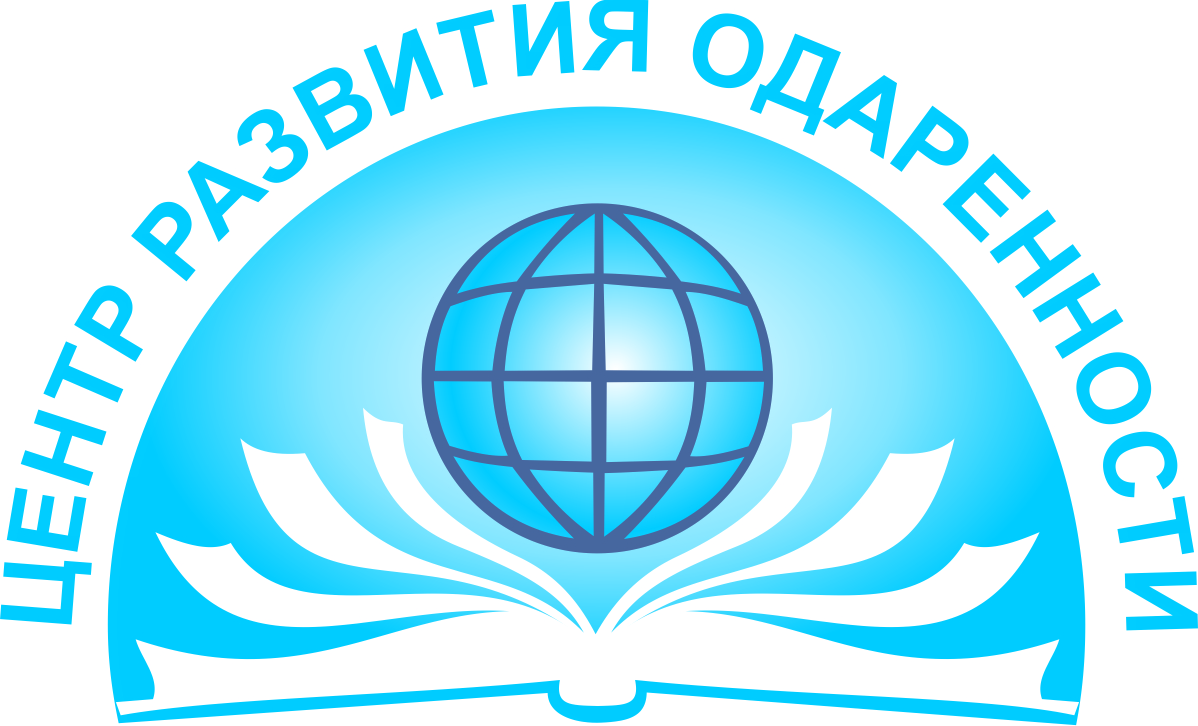 ЗАКЛЮЧИТЕЛЬНЫЙ  ЭТАП ВСЕРОССИЙСКОЙ  ОЛИМПИАДЫ ШКОЛЬНИКОВ
По трем предметам:

 	Бегларян Грант,  11 класс МБОУ СОШ № 43, г. Краснодар   
	(МХК, литература, история)- ПРИЗЕР по  всем предметам
 
	По двум  предметам:
	
	Белозеров Матвей, 9 класс МБОУ ТЭЛ, г. Новороссийск
	(математика – ПРИЗЕР и экономика);

	Косьяненко Никита, 11 класс МБОУ СОШ № 9, Лабинский район 	(литература – ПРИЗЕР и МХК). 

	Паненко Семен,   9 класс МАОУ лицей № 3, Кавказский район 	(математика и физика)- без дипломов.
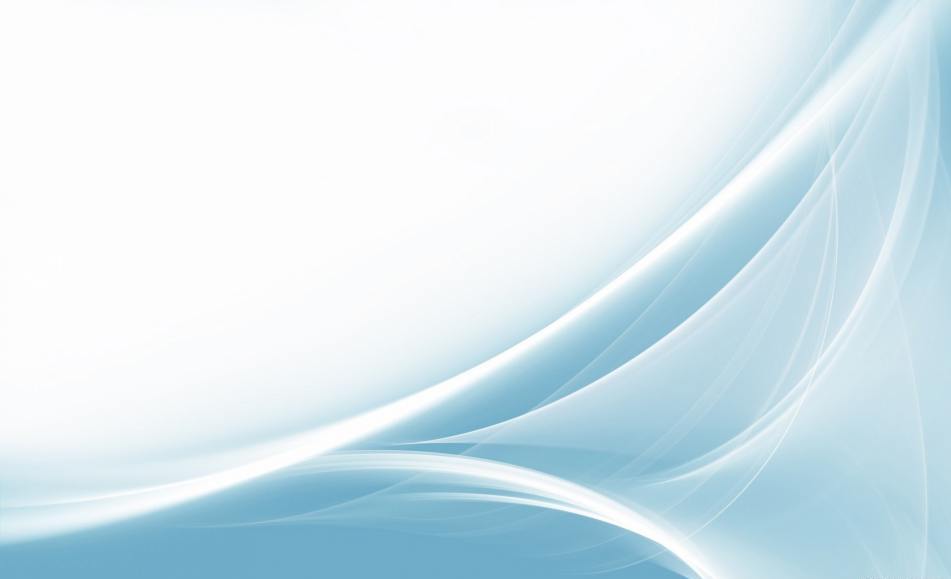 РЕЗУЛЬТАТЫ  УЧАСТИЯ
ПОБЕДИТЕЛЕЙ И ПРИЗЕРОВ 
ПРОШЛОГО ГОДА
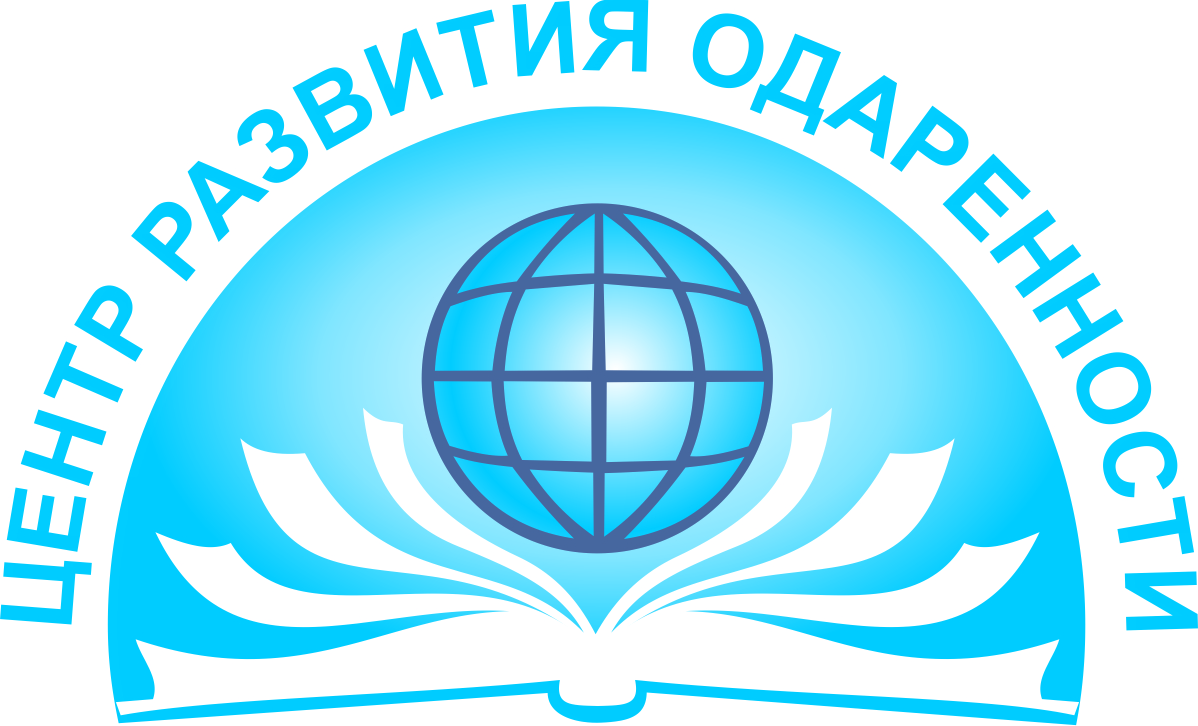 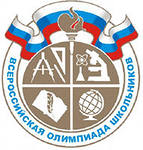 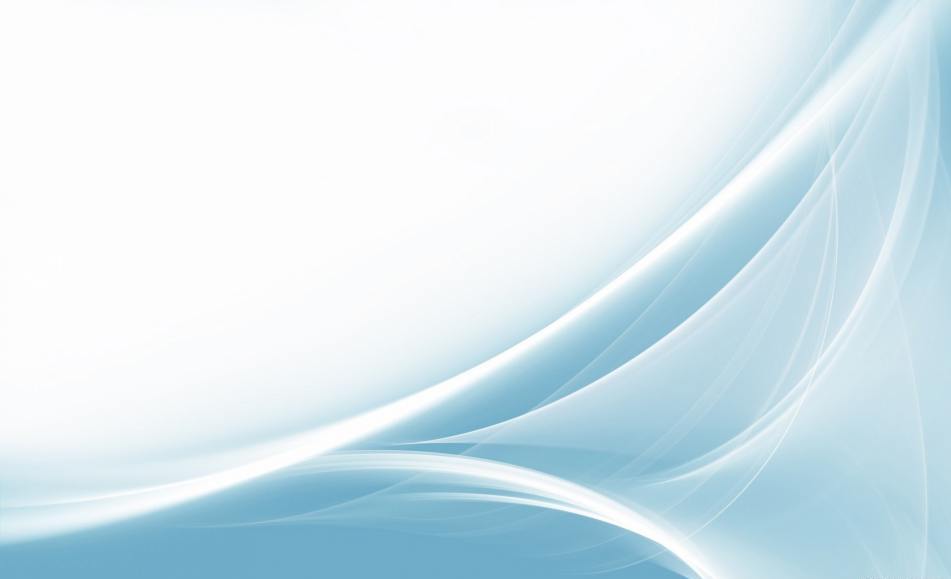 РЕЗУЛЬТАТЫ   УЧАСТНИКОВ, 
ПРОШЕДШИХ  ПО
ДОПОЛНИТЕЛЬНЫМ  СПИСКАМ
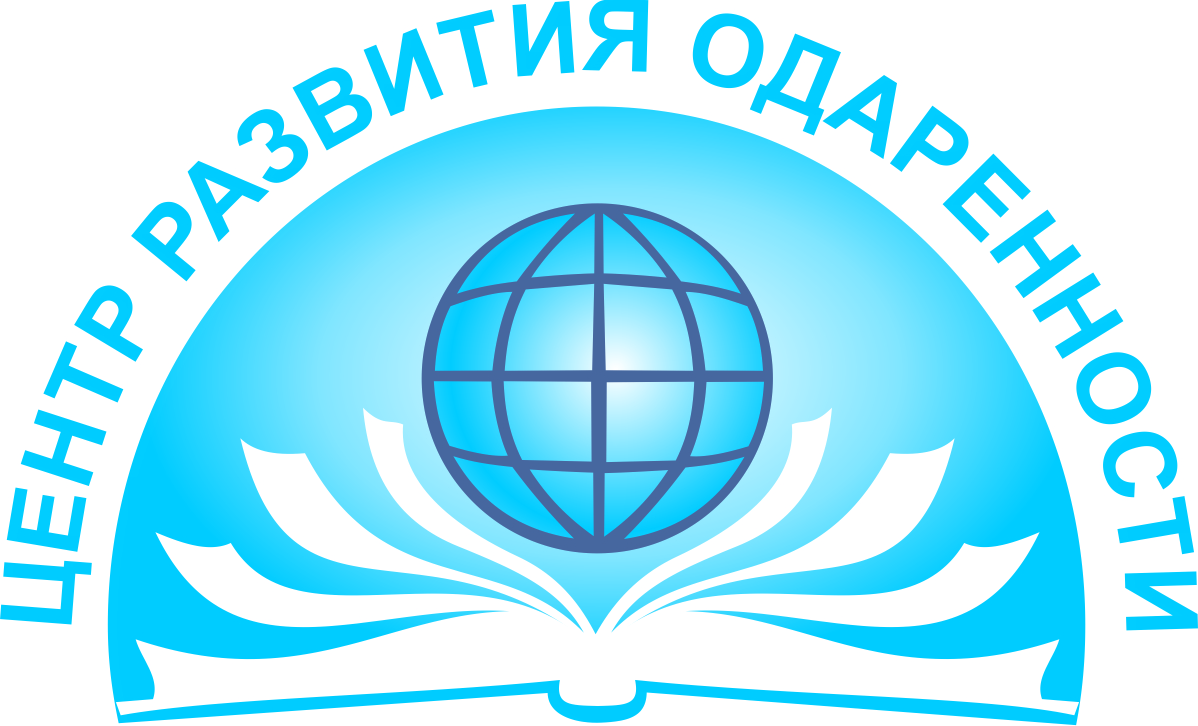 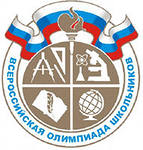 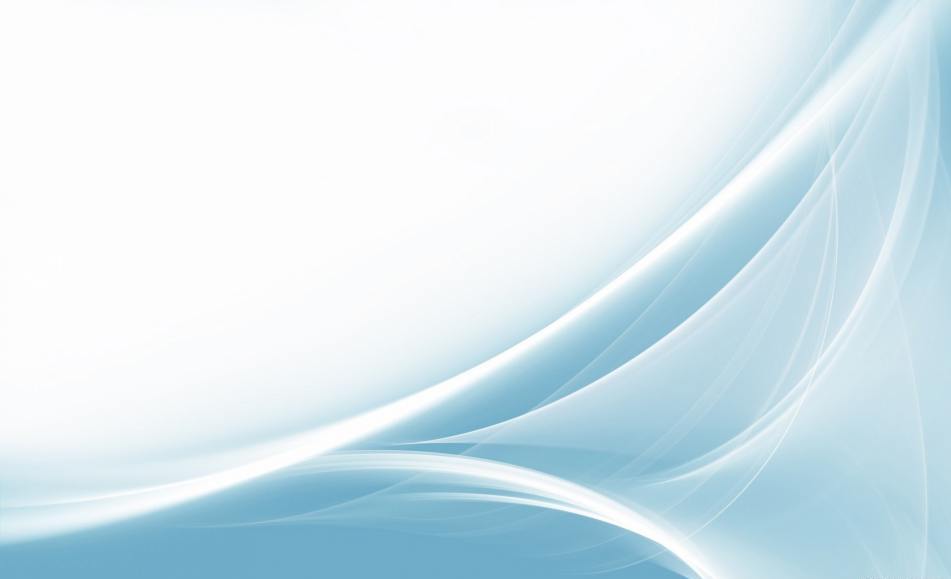 ШКОЛЬНИКИ, ВЫЕХАВШИЕ  
 НА ОБУЧЕНИЕ В ДРУГИЕ ТЕРРИТОРИИ И СТАВШИЕ ПРИЗЕРАМИ ЗАКЛЮЧИТЕЛЬНОГО ЭТАПА ПО ФИЗИКЕ
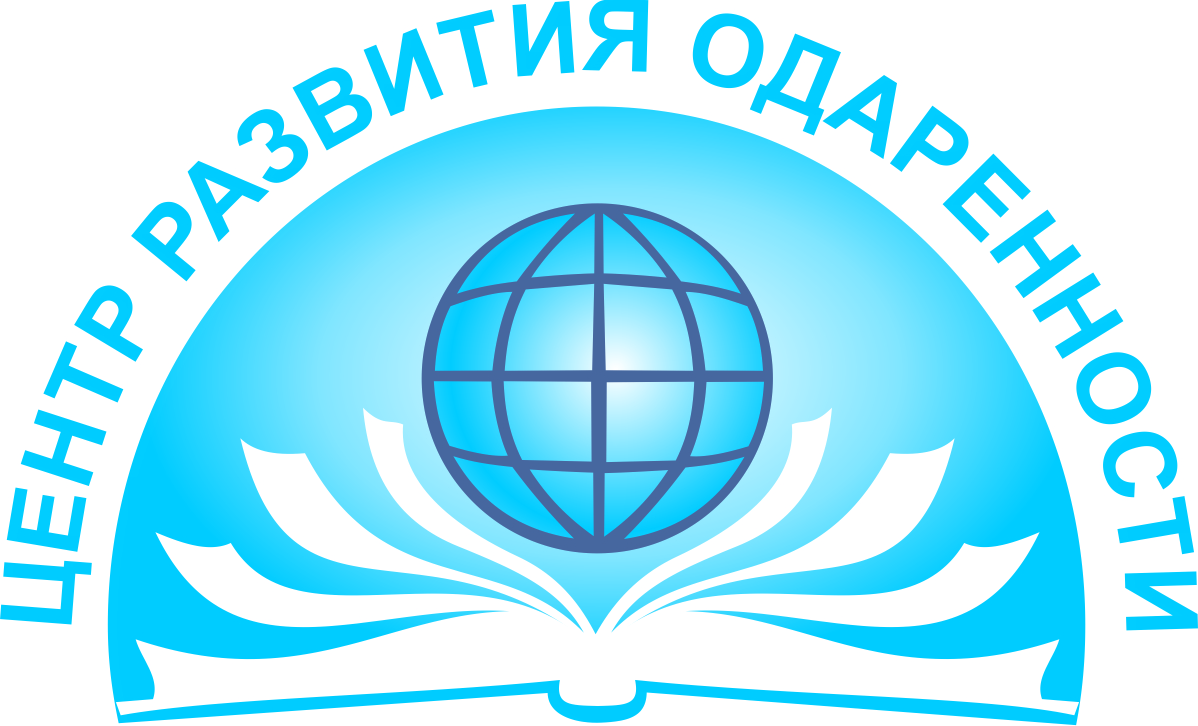 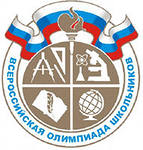 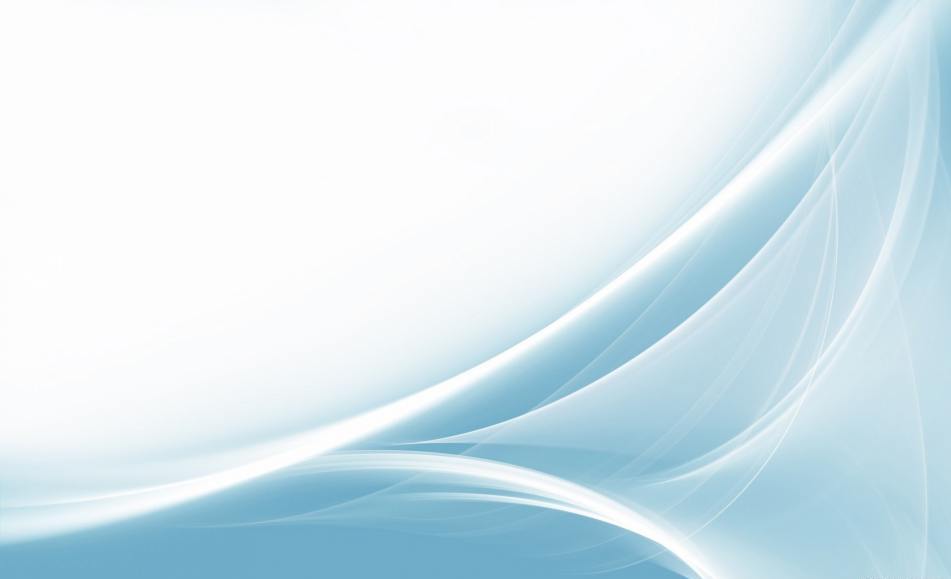 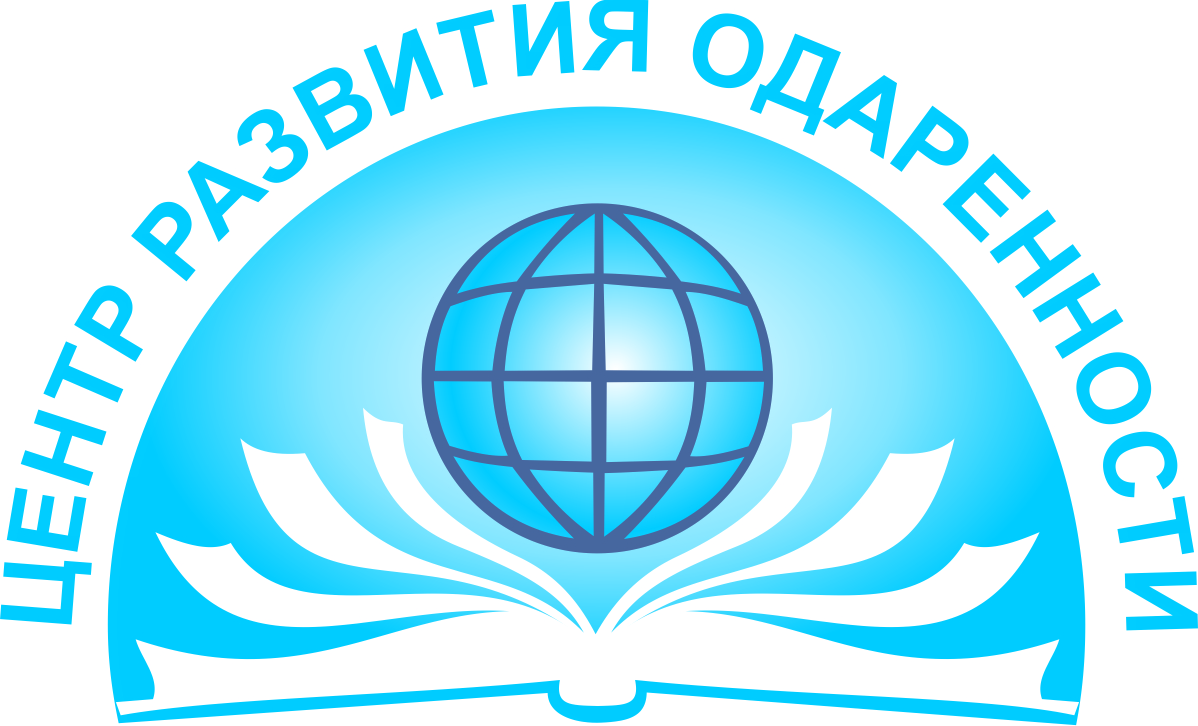 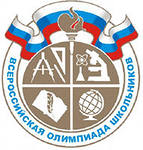 НАША   ПЕРСПЕКТИВА
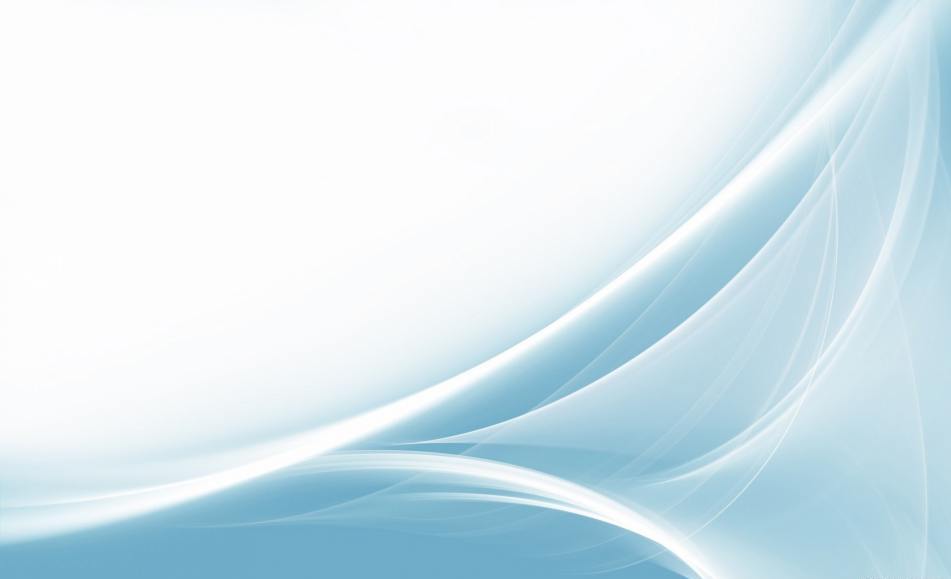 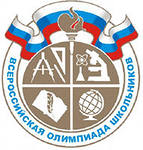 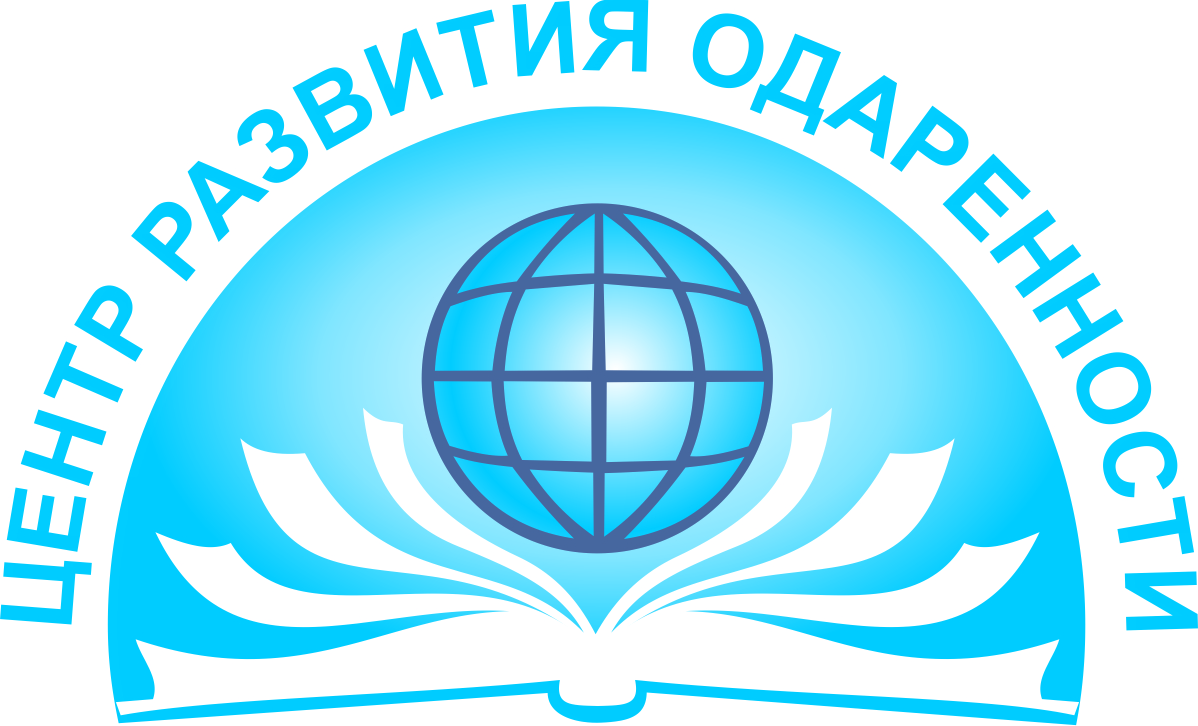 ВСЕРОССИЙСКАЯ ОЛИМПИАДА ШКОЛЬНИКОВ
Задачи муниципальным образованиям:

 1.	     Разработать организационно- технологическую модель с целью качественного проведения школьного и муниципального этапа всероссийской олимпиады школьников.
2. Разработать индивидуально- образовательную траекторию по подготовке к олимпиаде школьников – победителей и призеров муниципального и регионального этапов. 
Обеспечить 100% участие всех образовательных организаций на школьном и муниципальном этапах.
Организовать  формирование компетентного жюри  на муниципальном уровне.
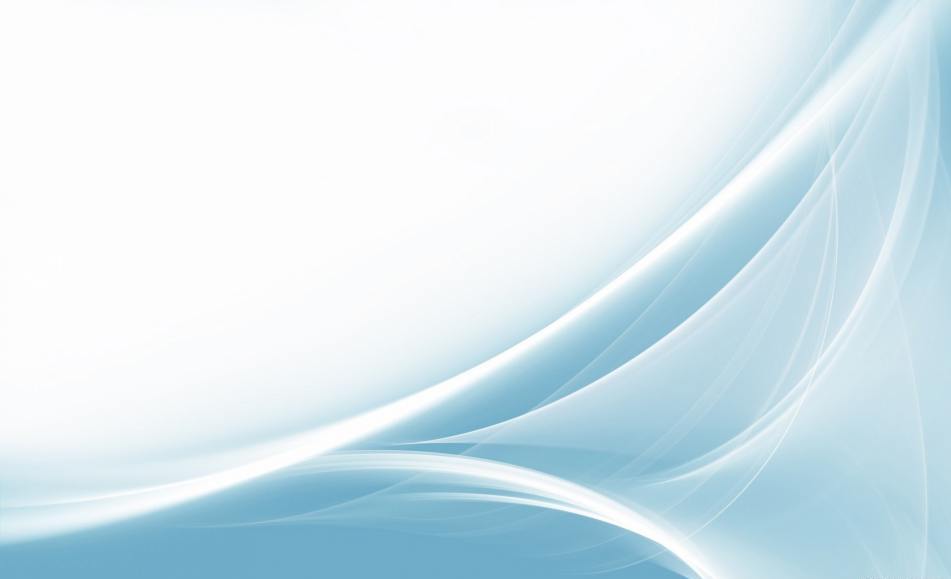 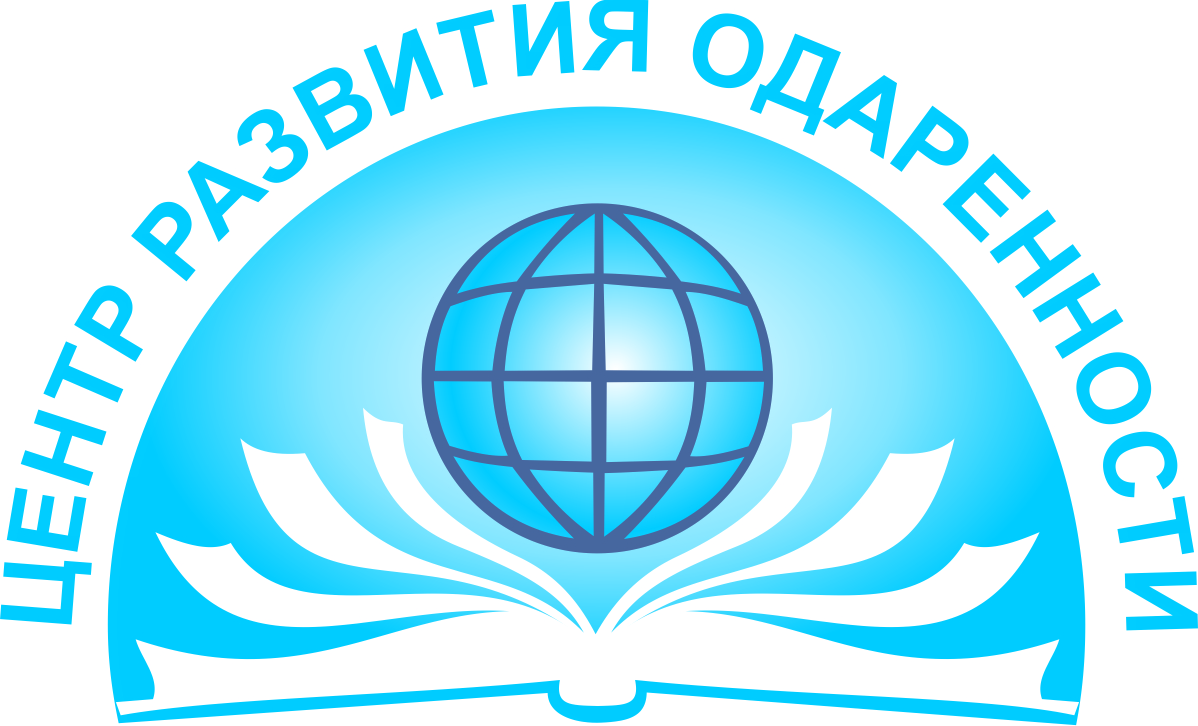 БЛАГОДАРЮ 
ЗА  ВНИМАНИЕ!